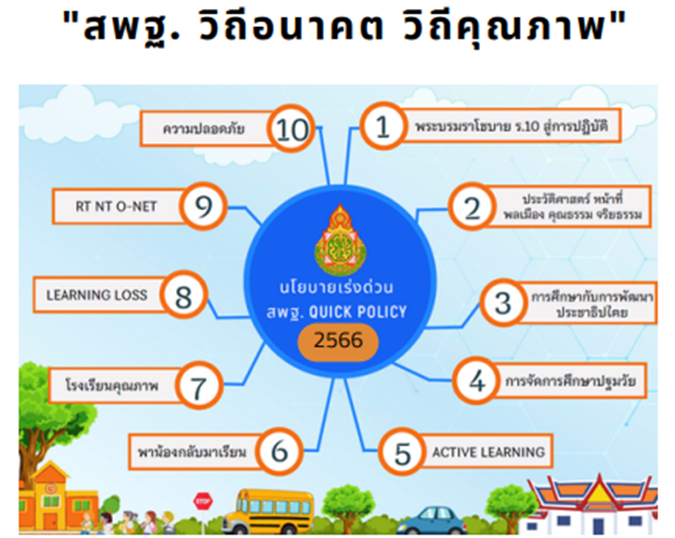 นโยบายเร่งด่วนของ สพฐ.
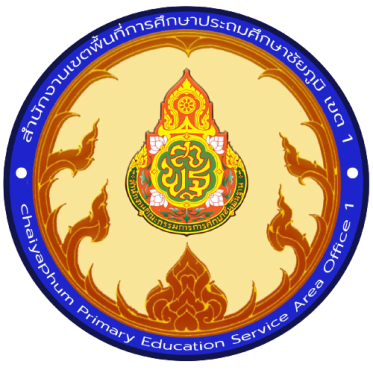 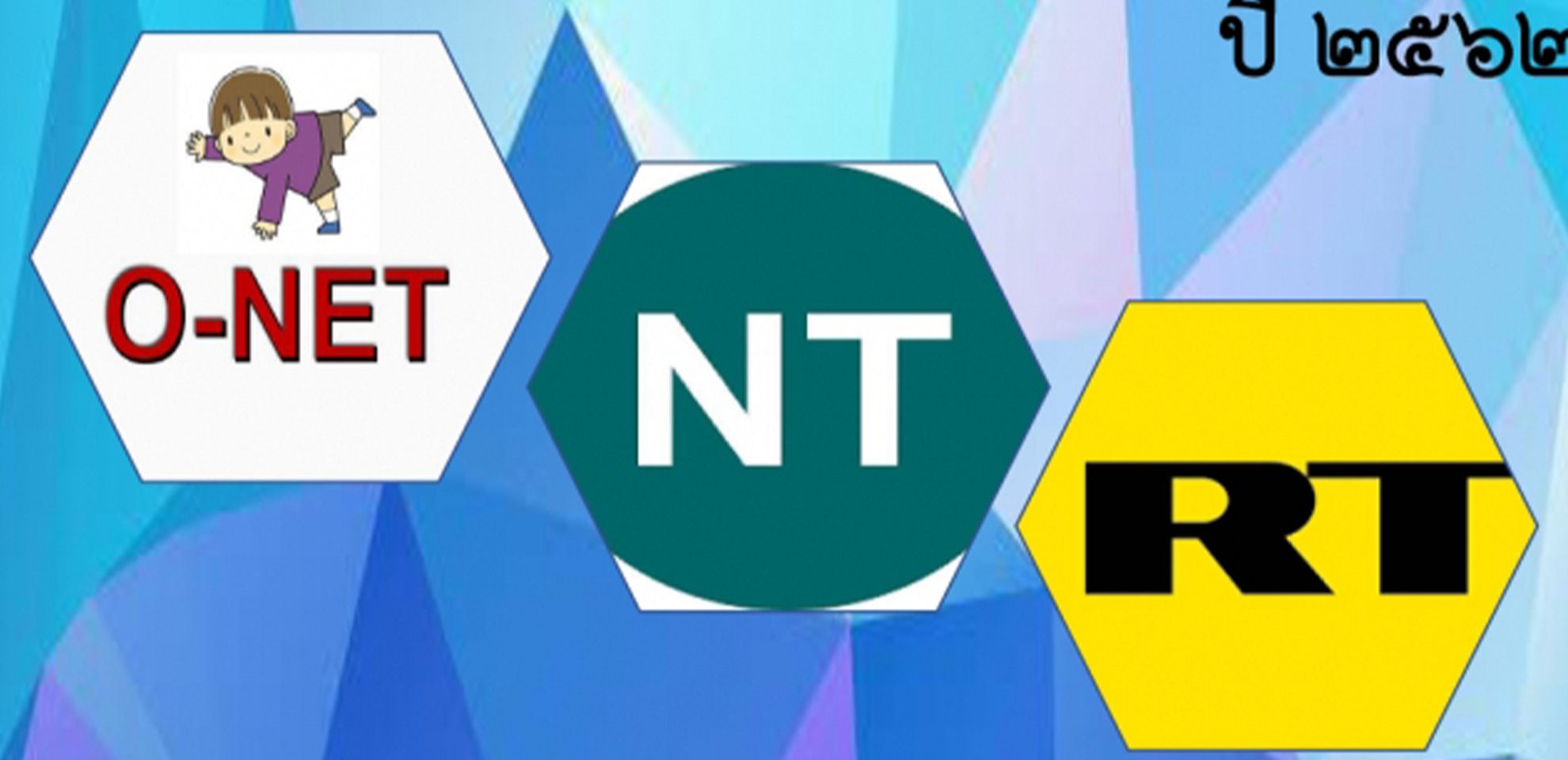 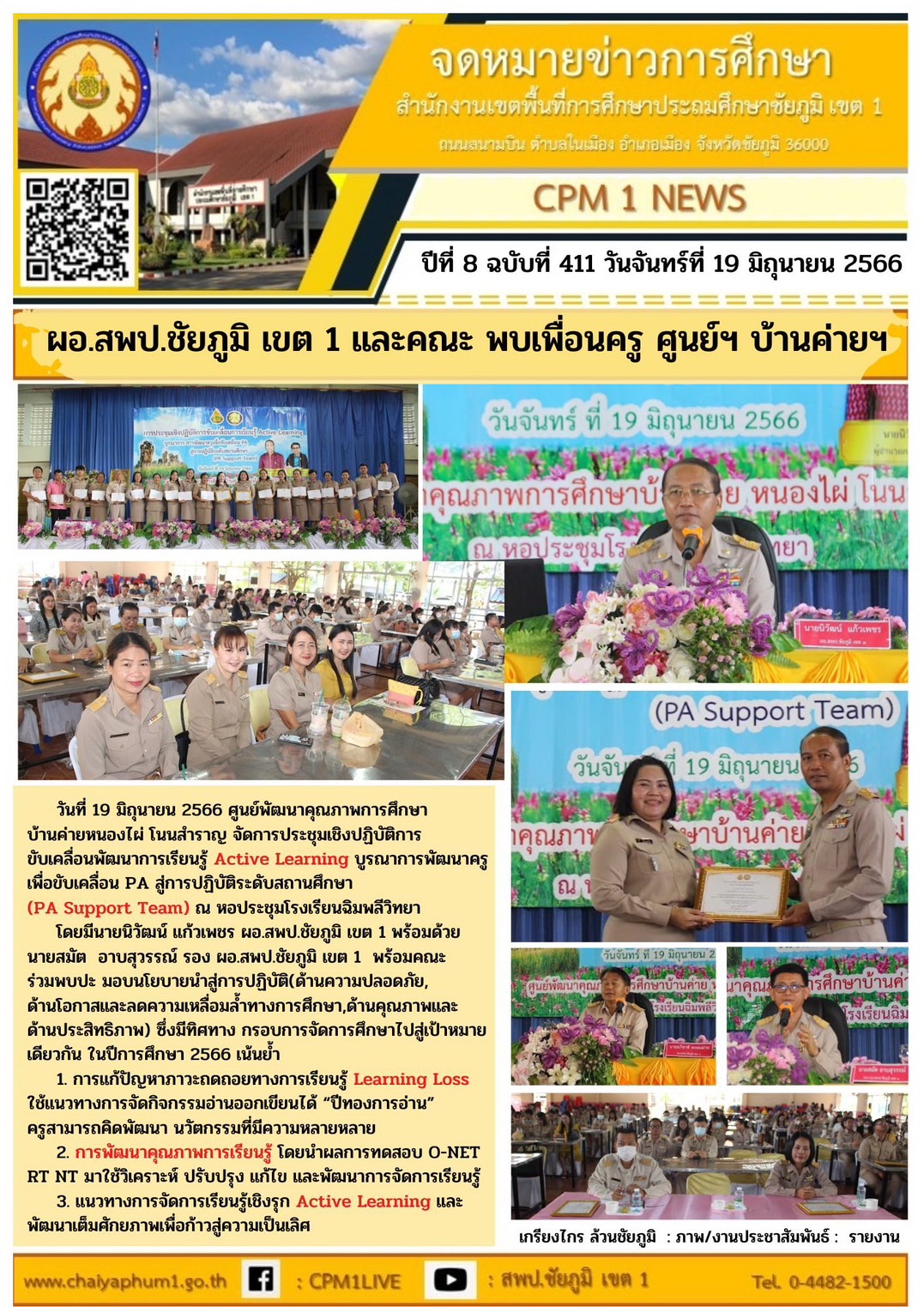 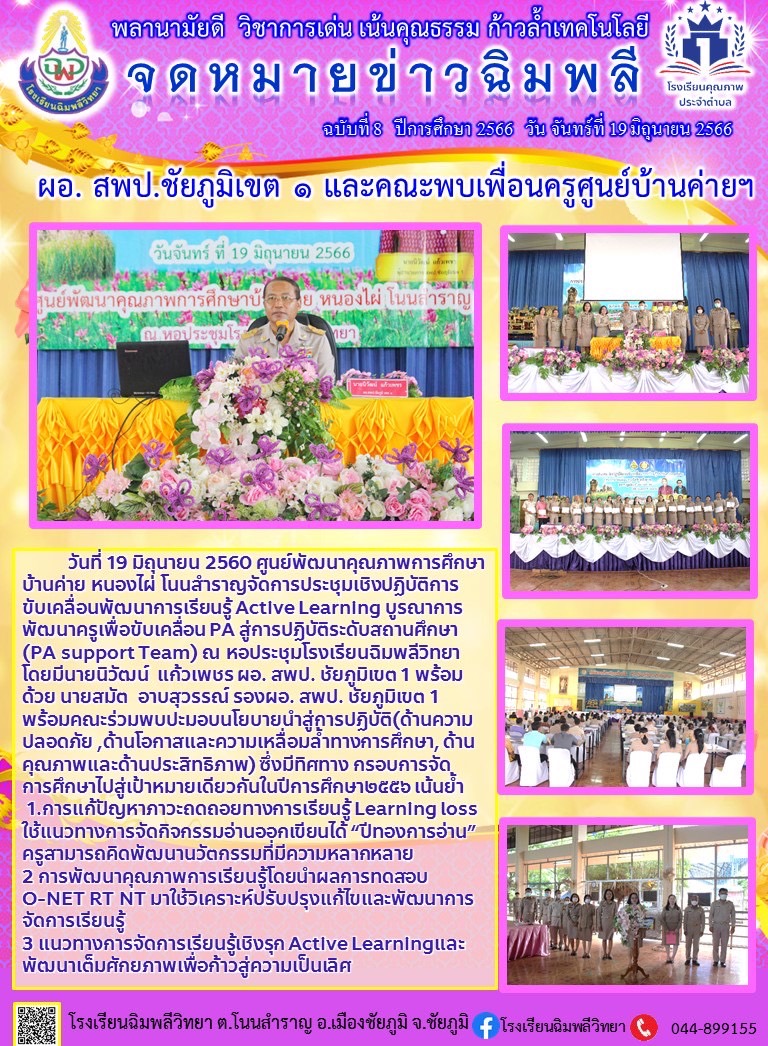 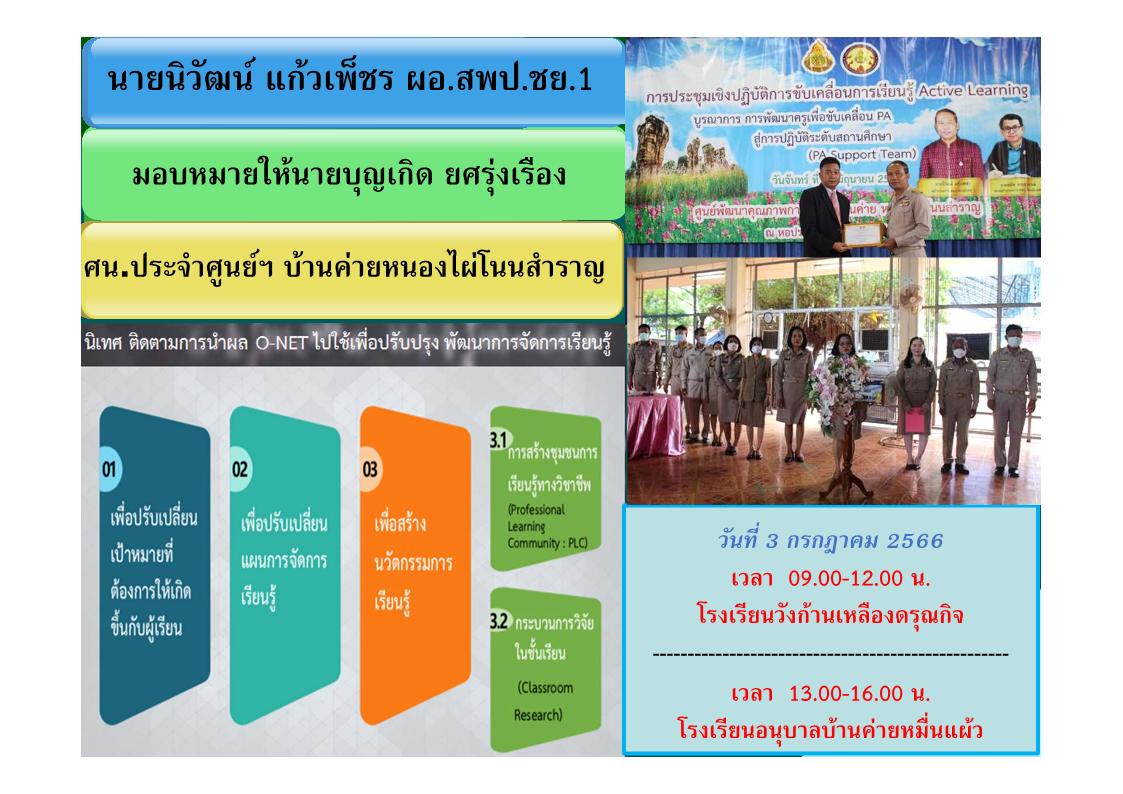 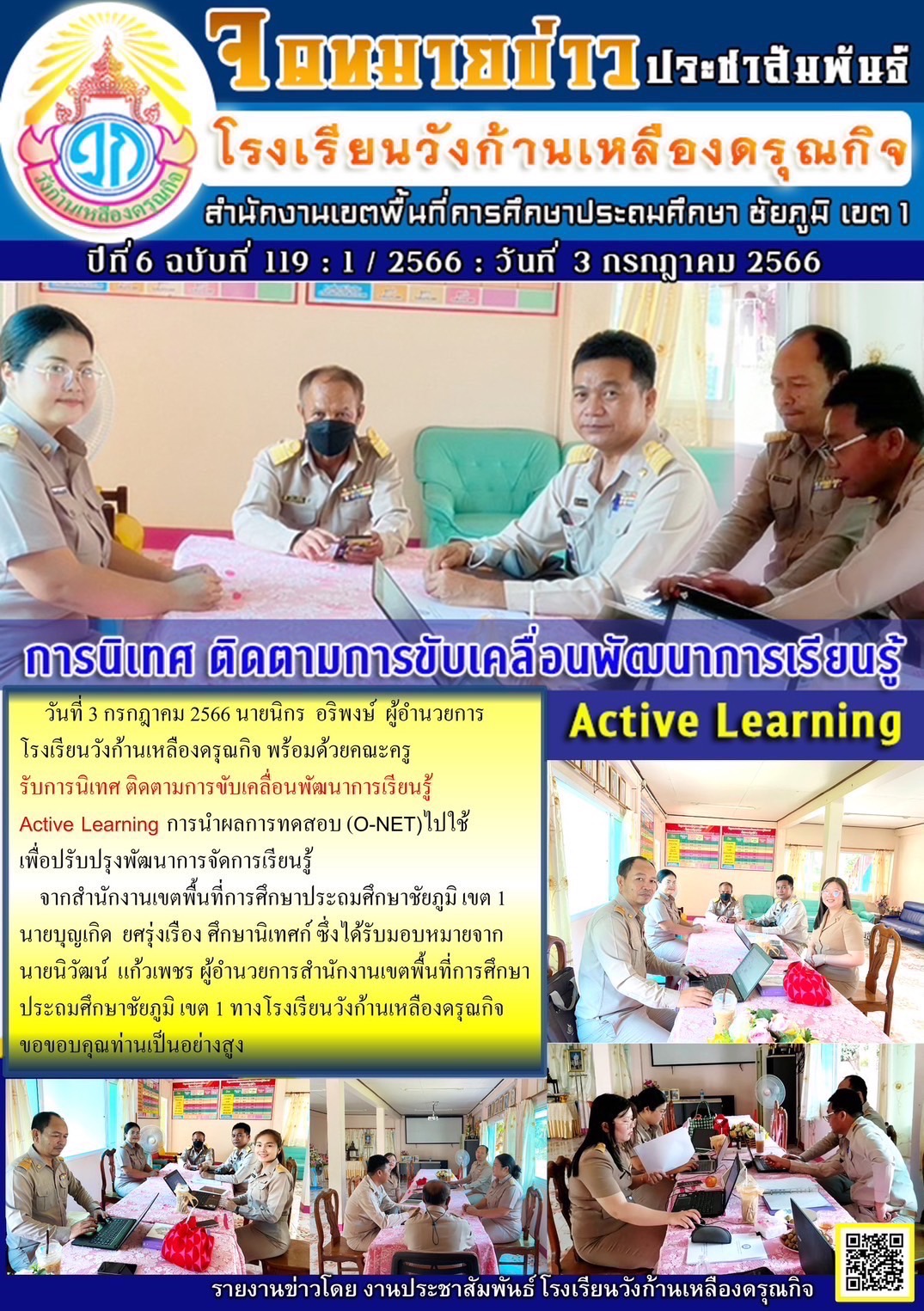 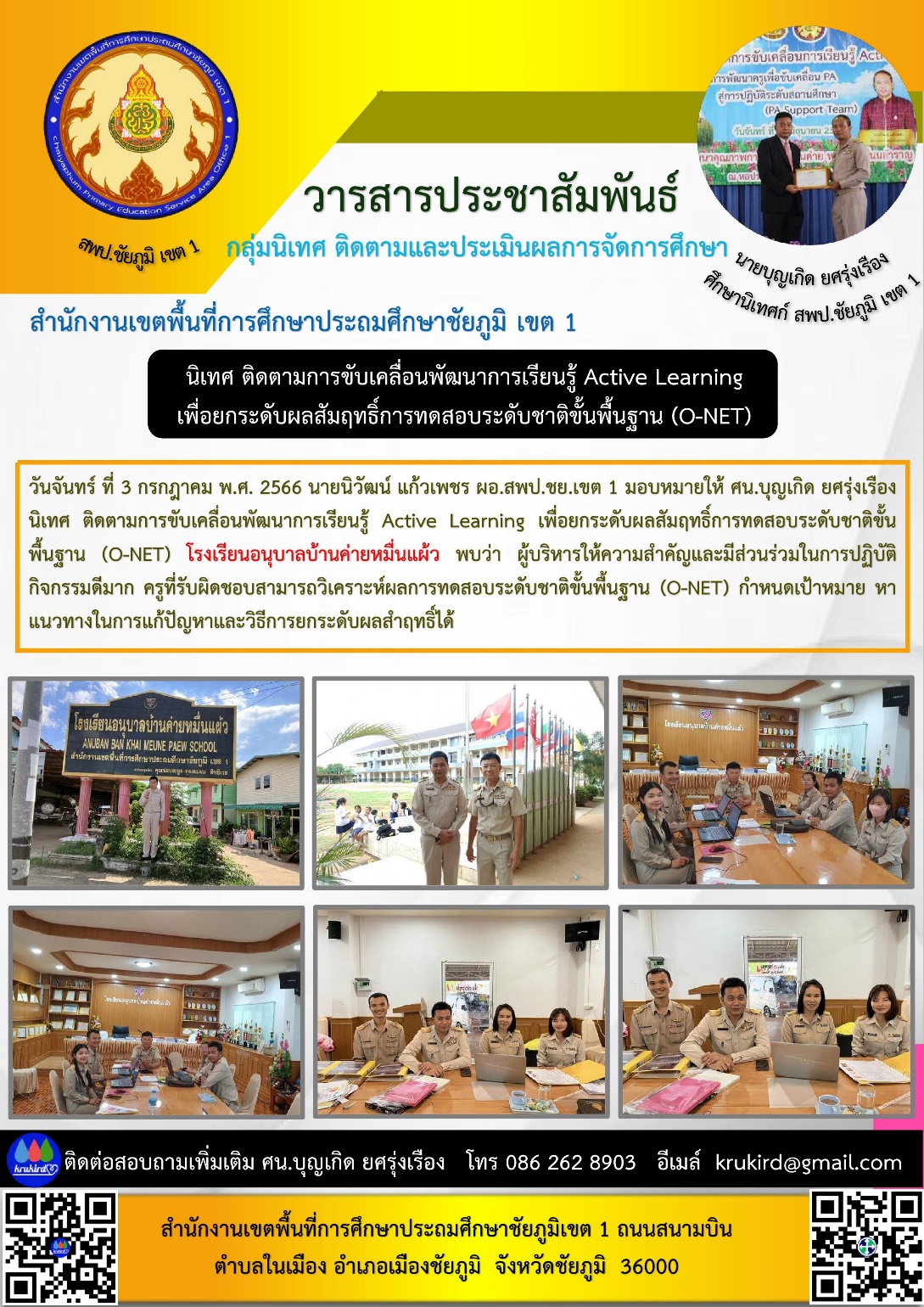 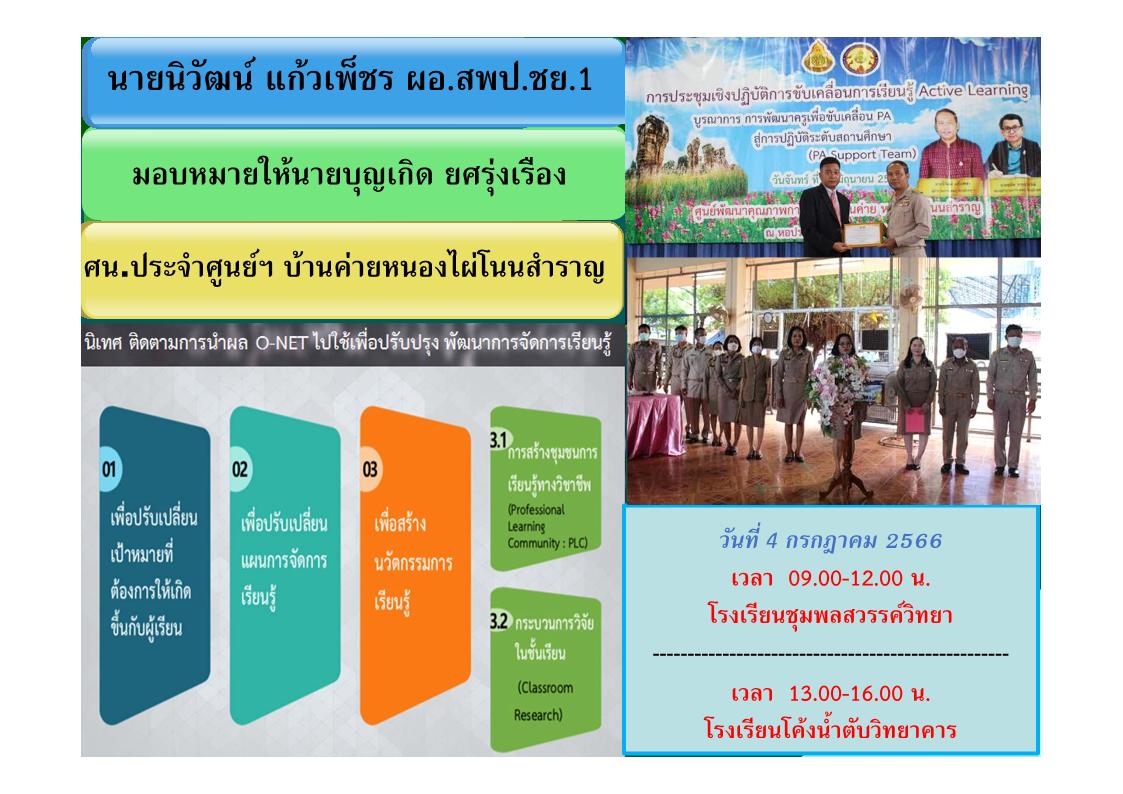 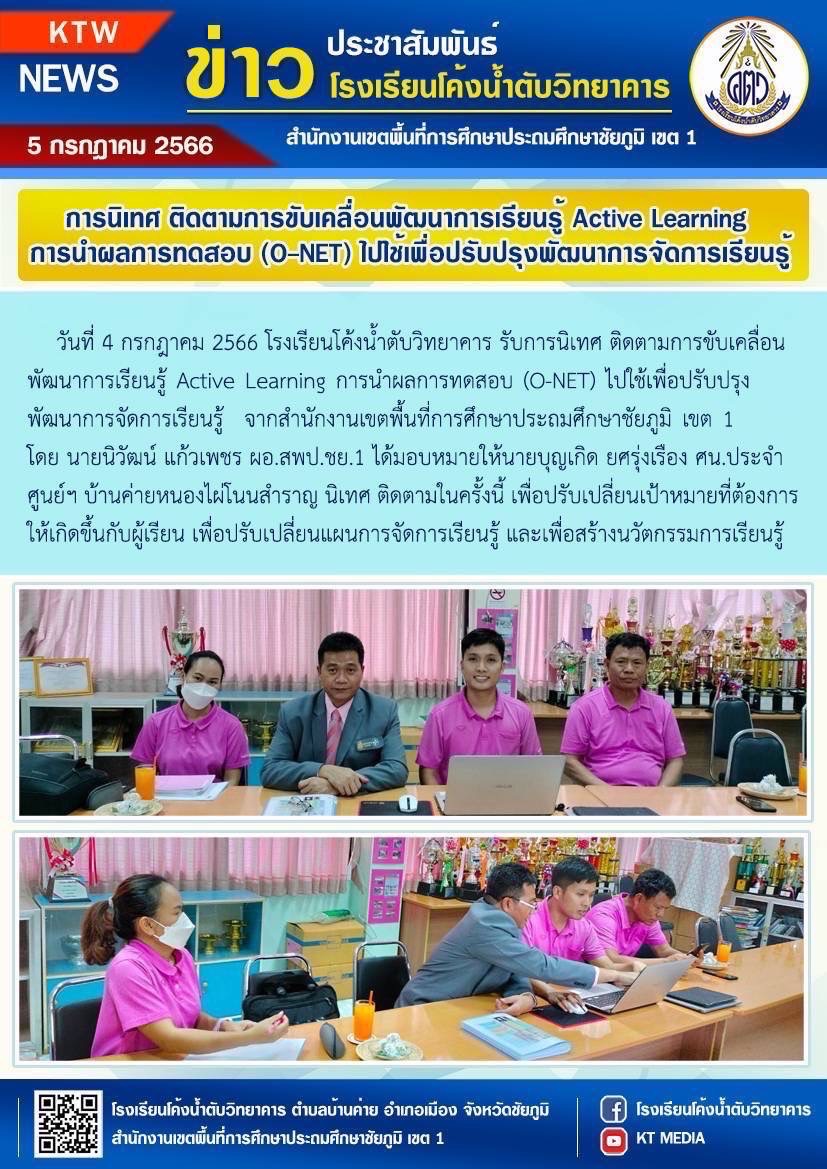 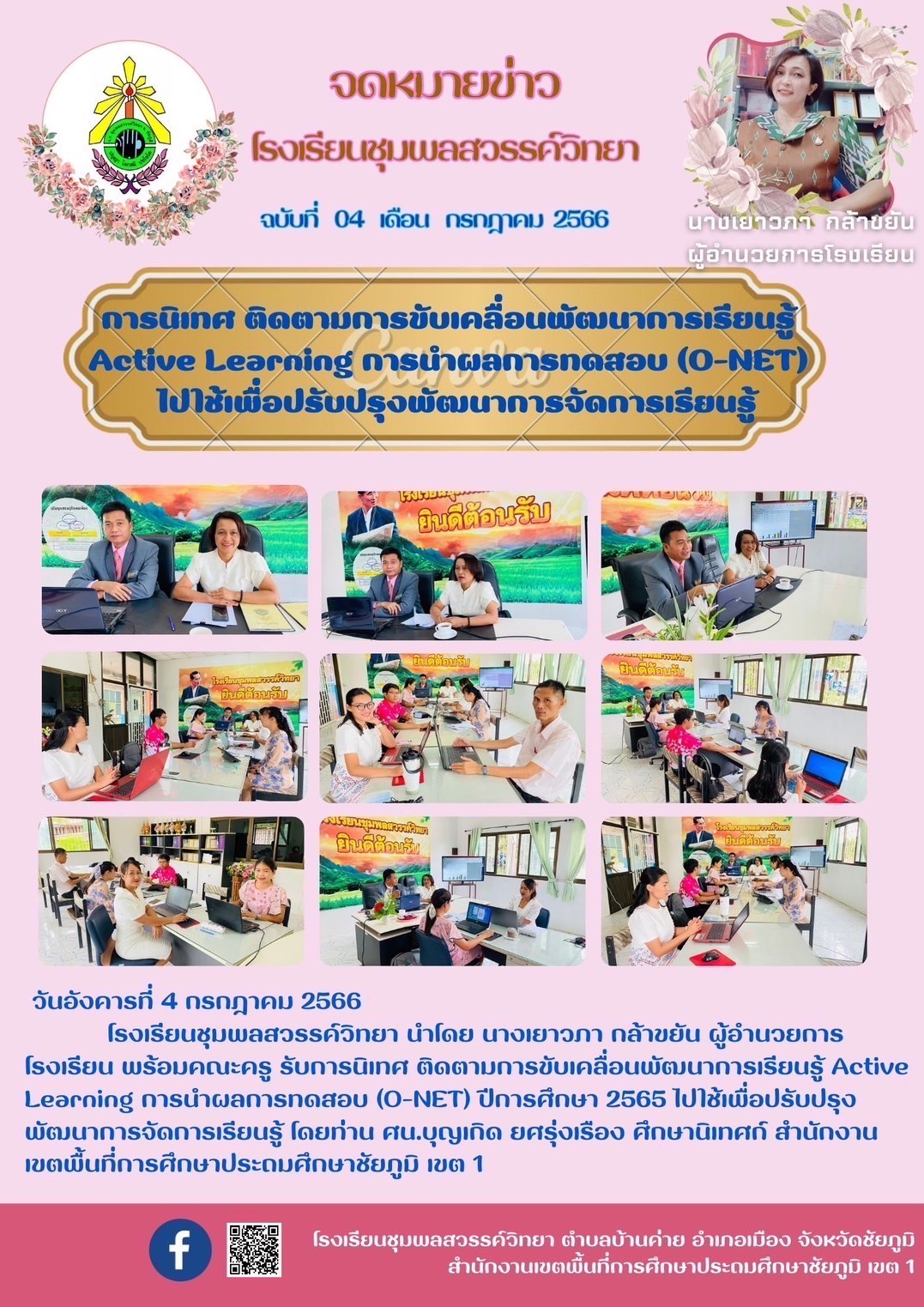 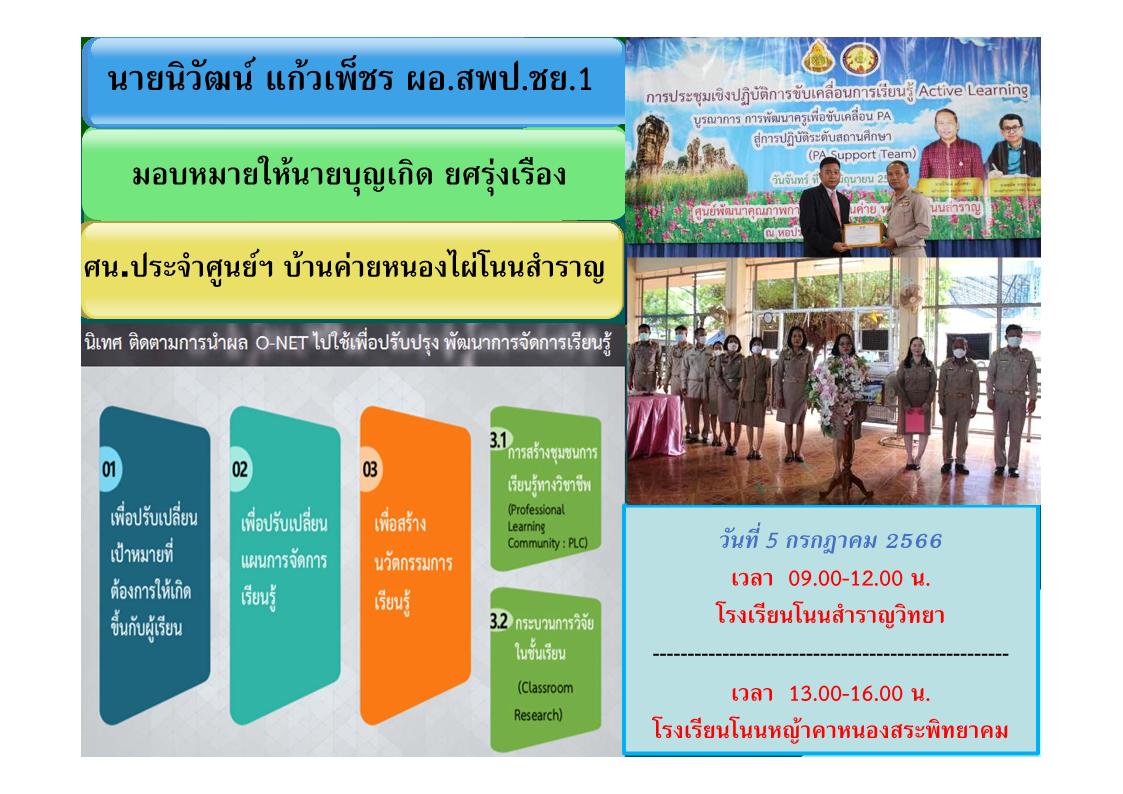 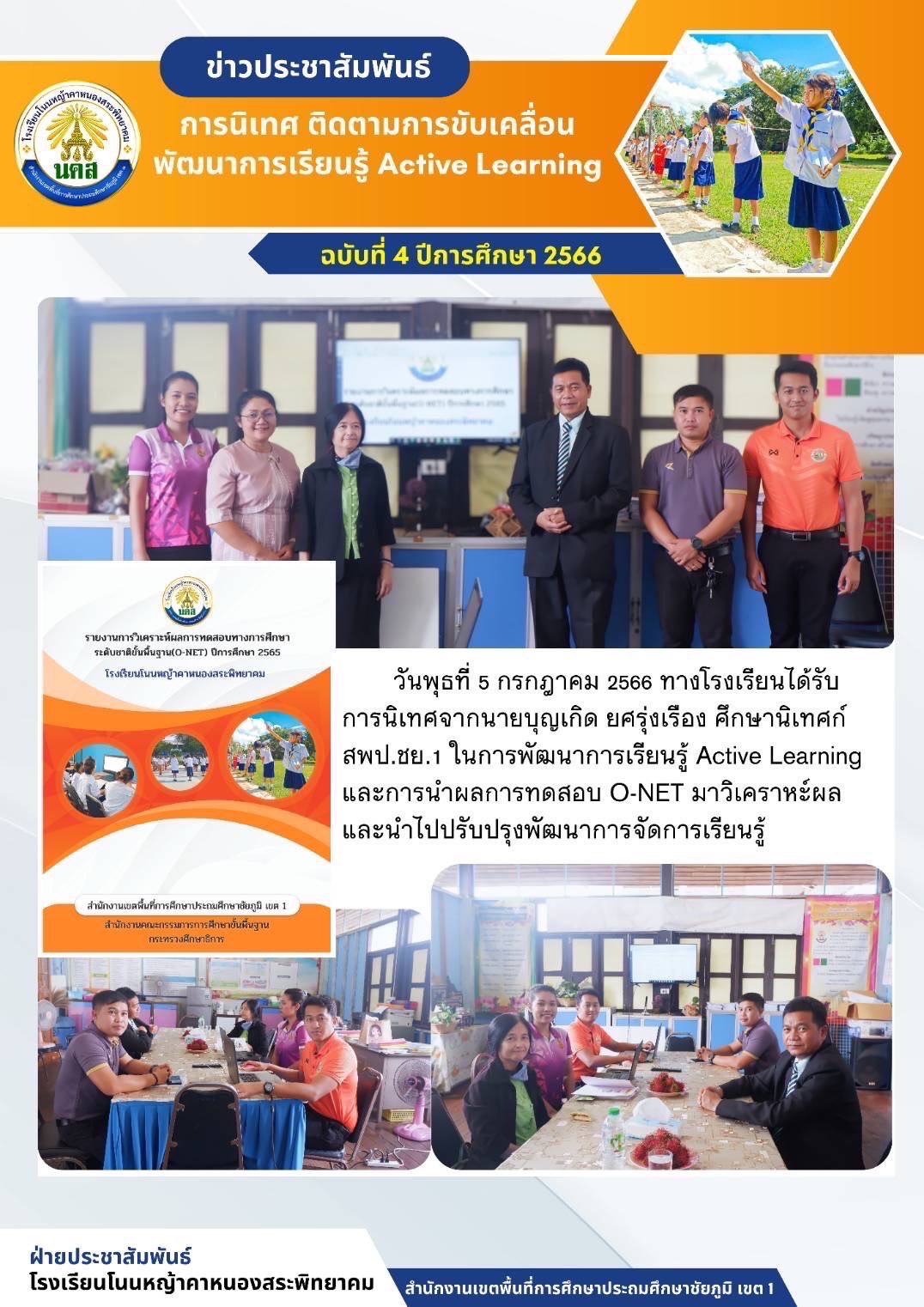 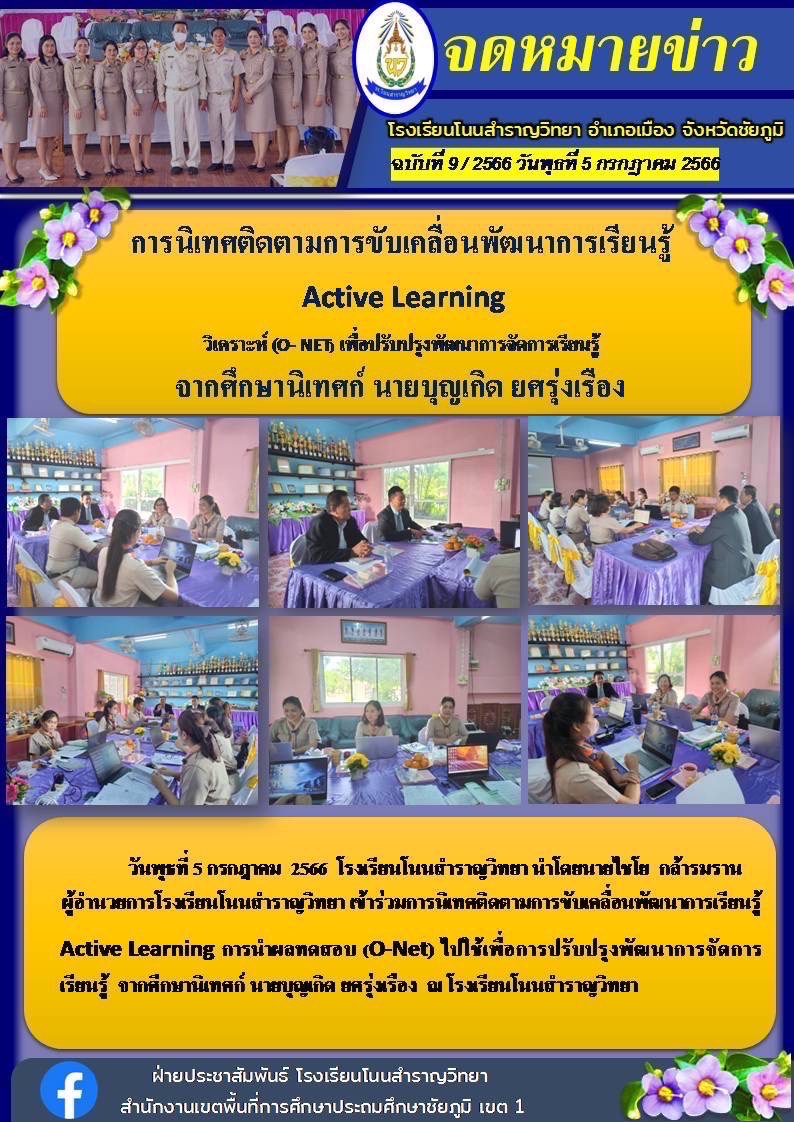 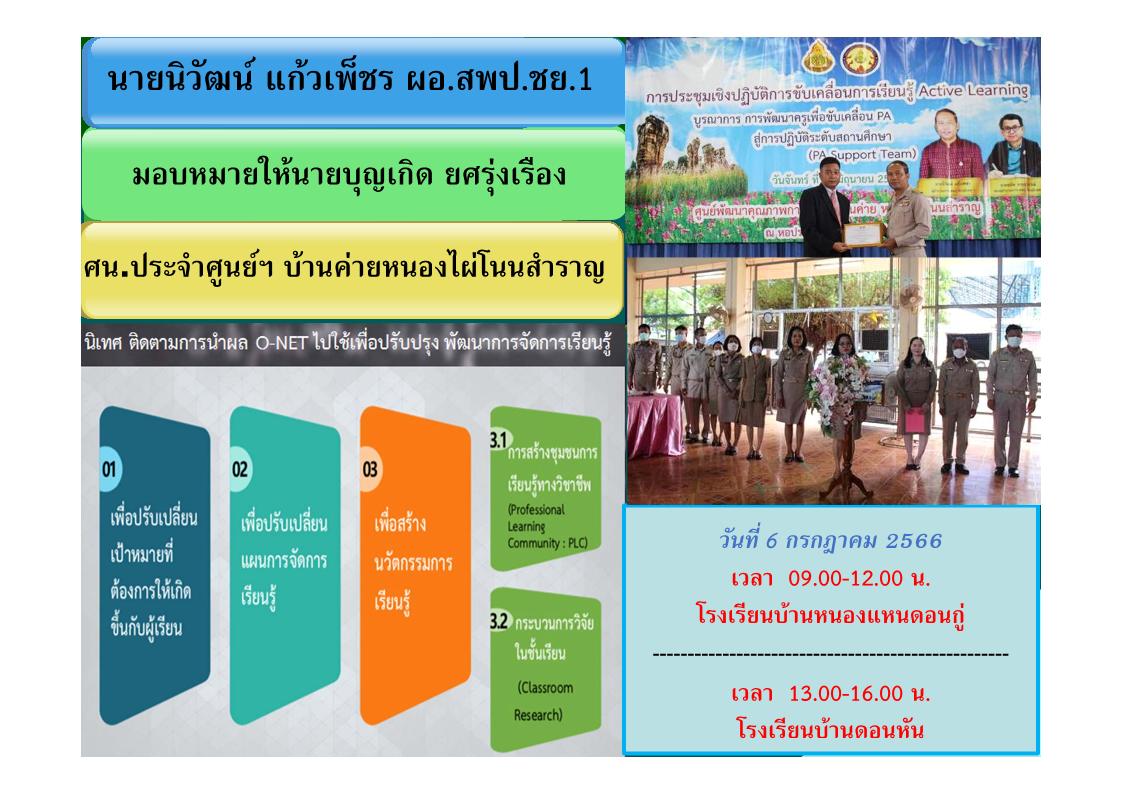 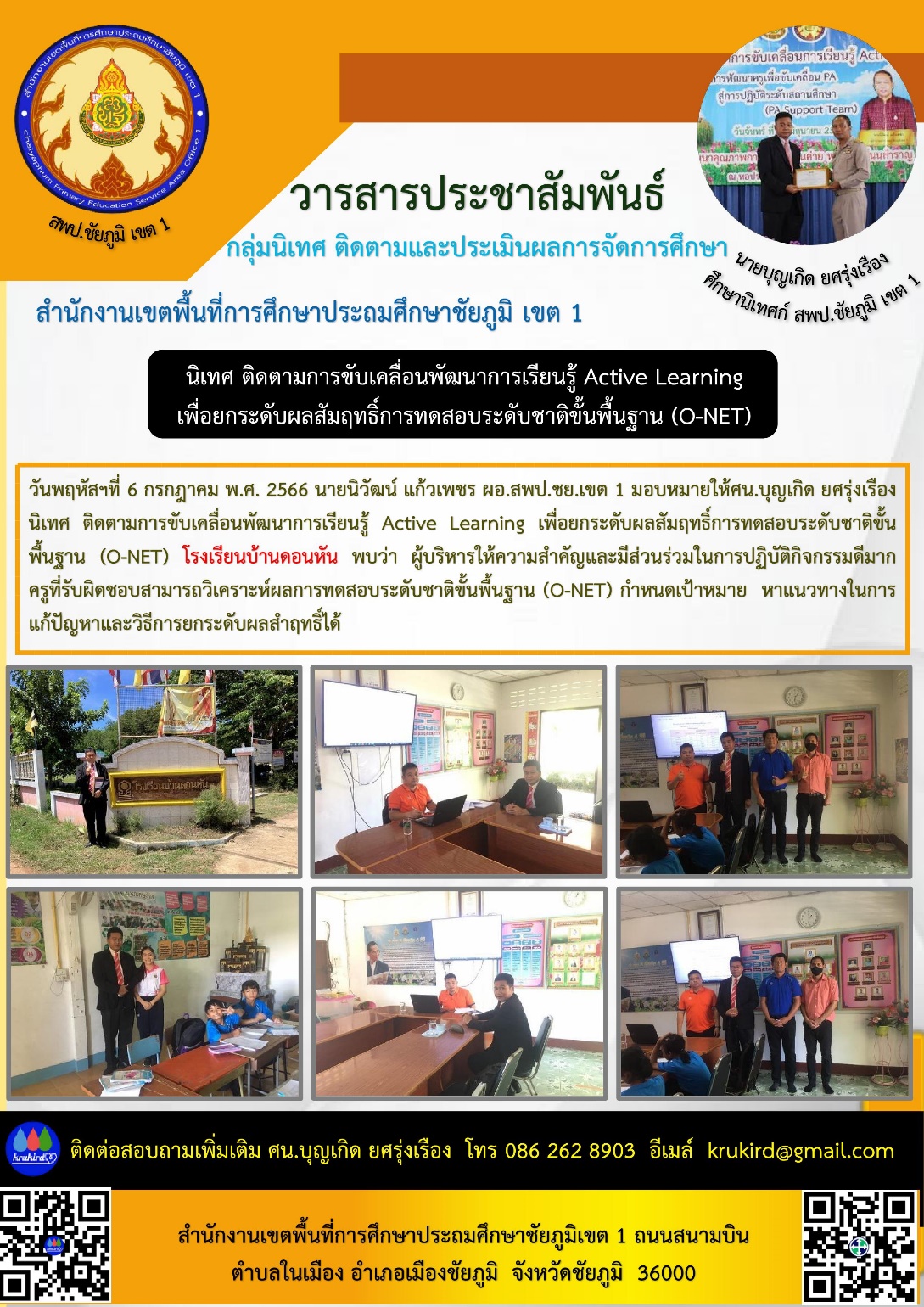 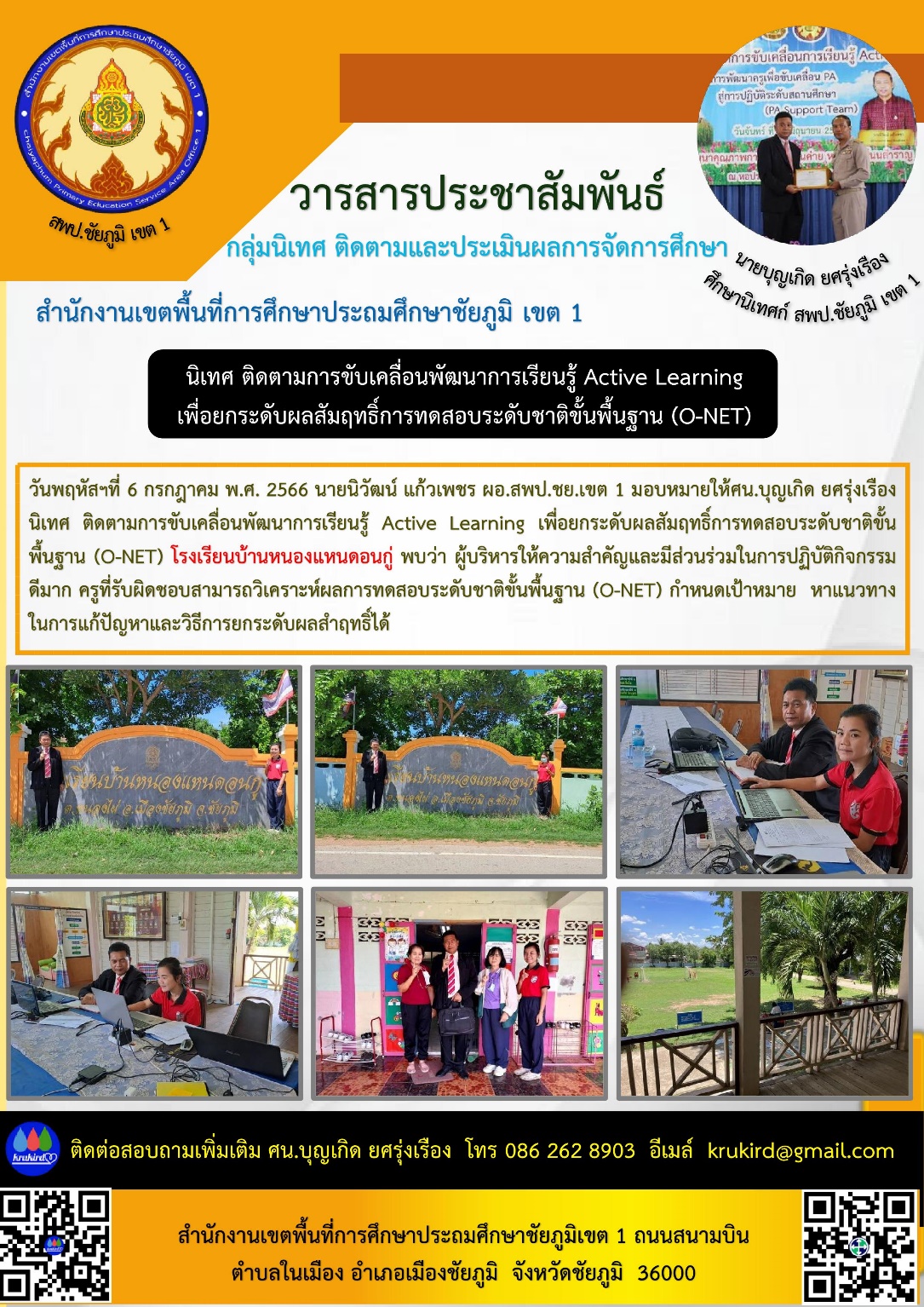 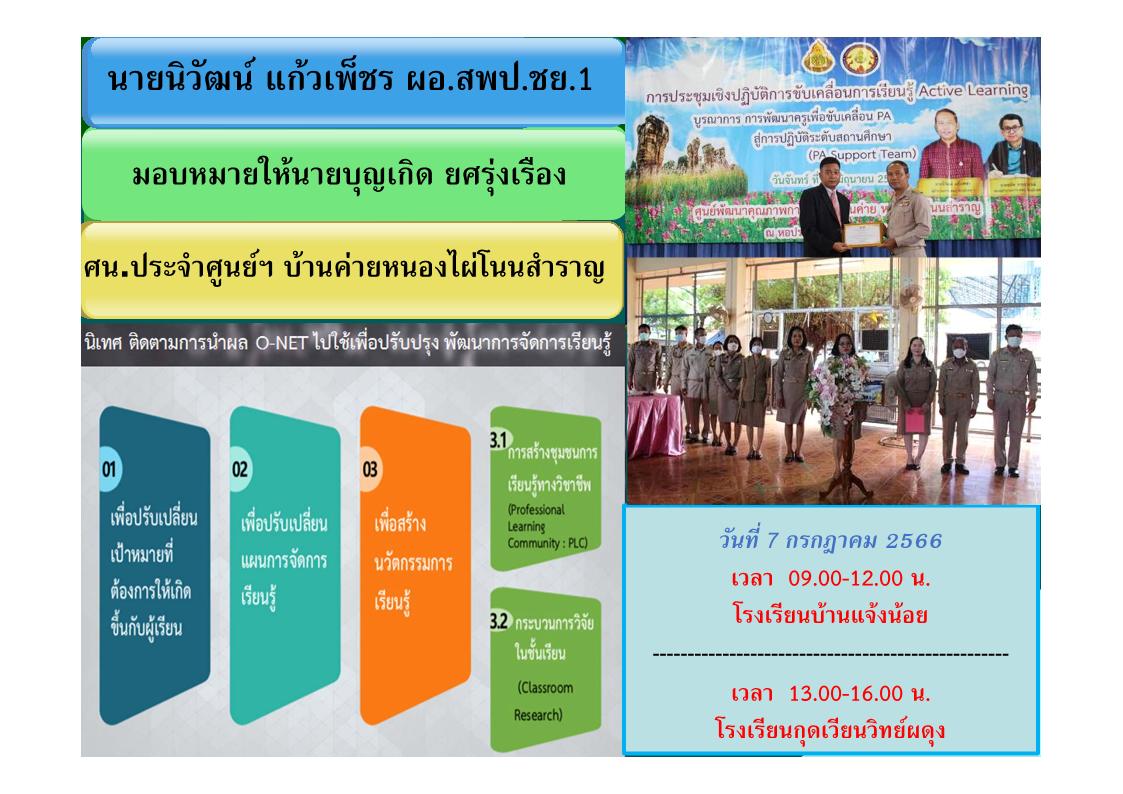 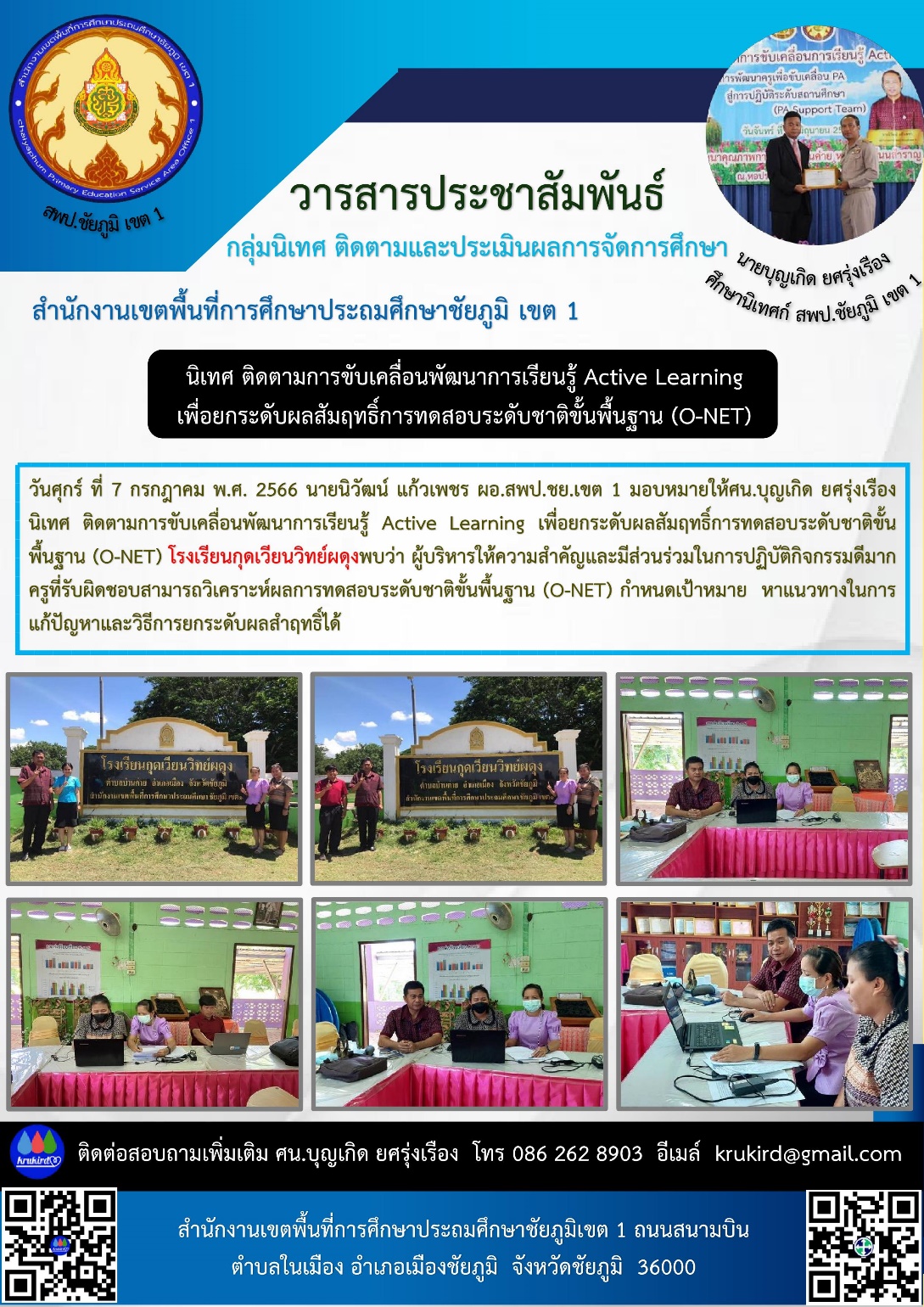 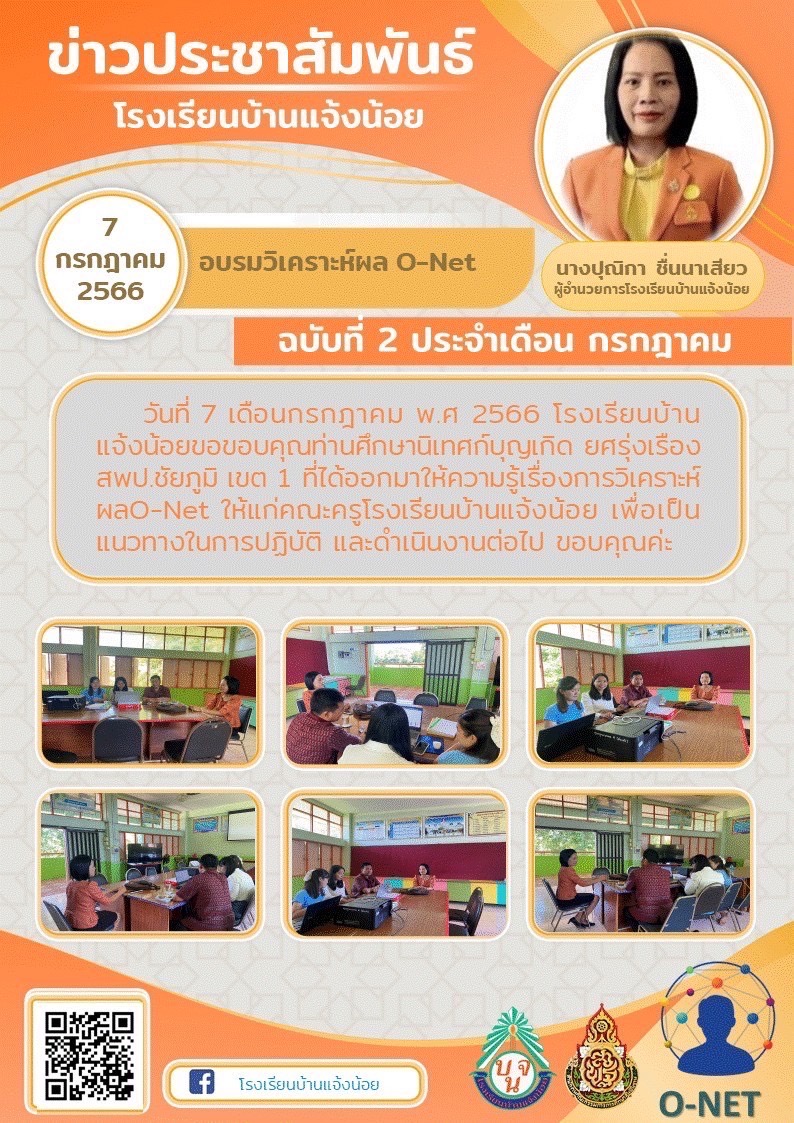 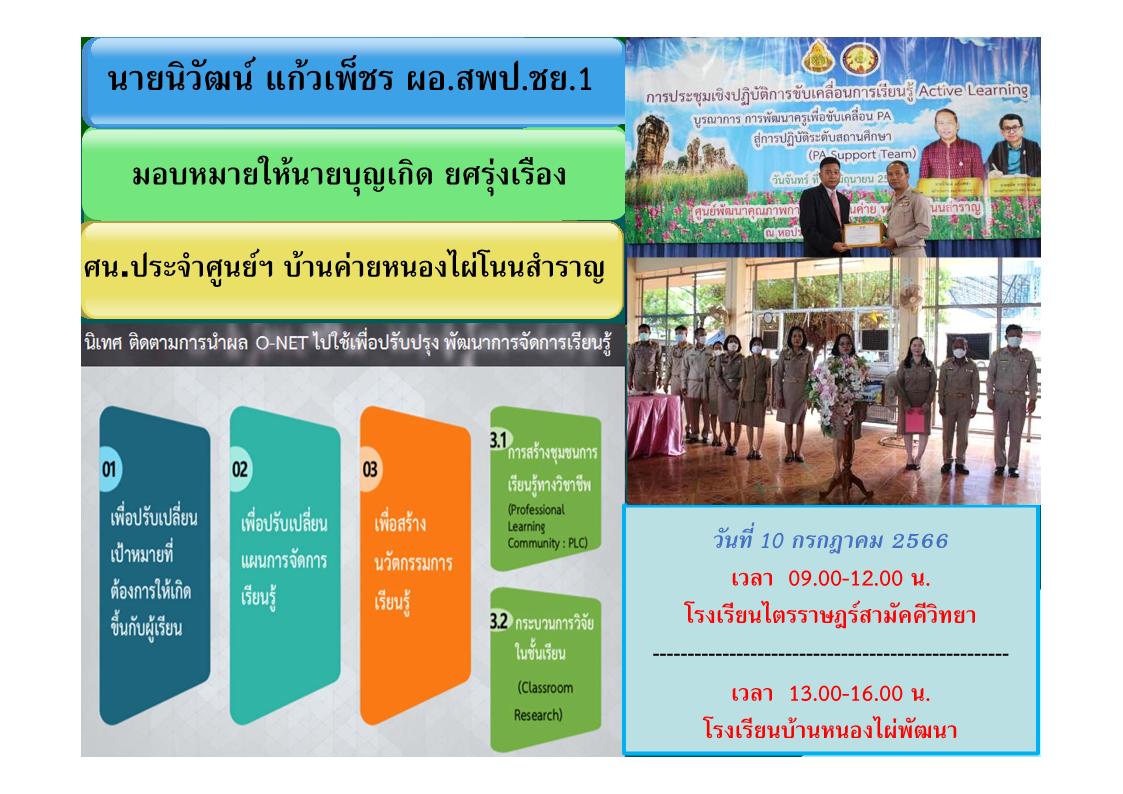 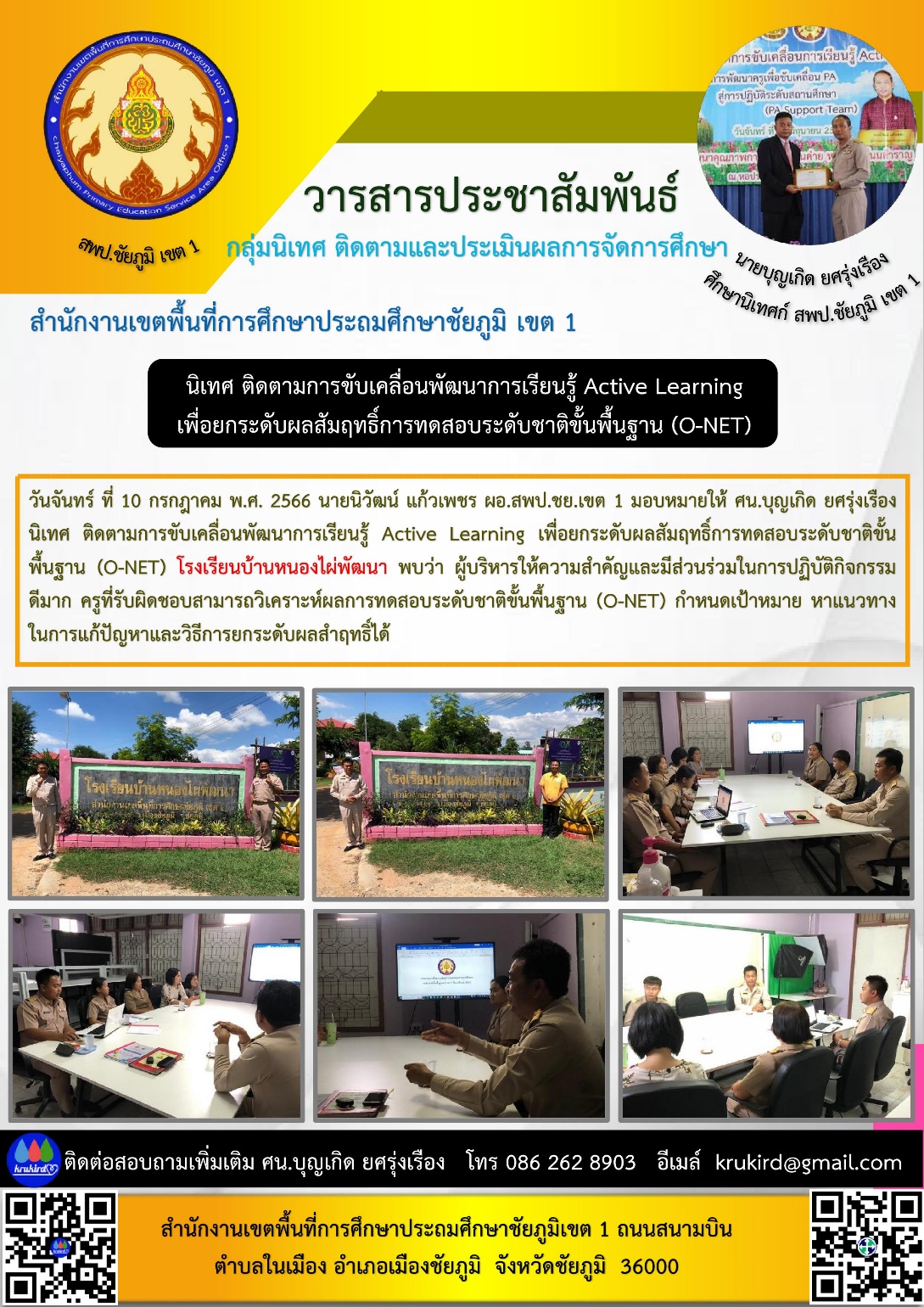 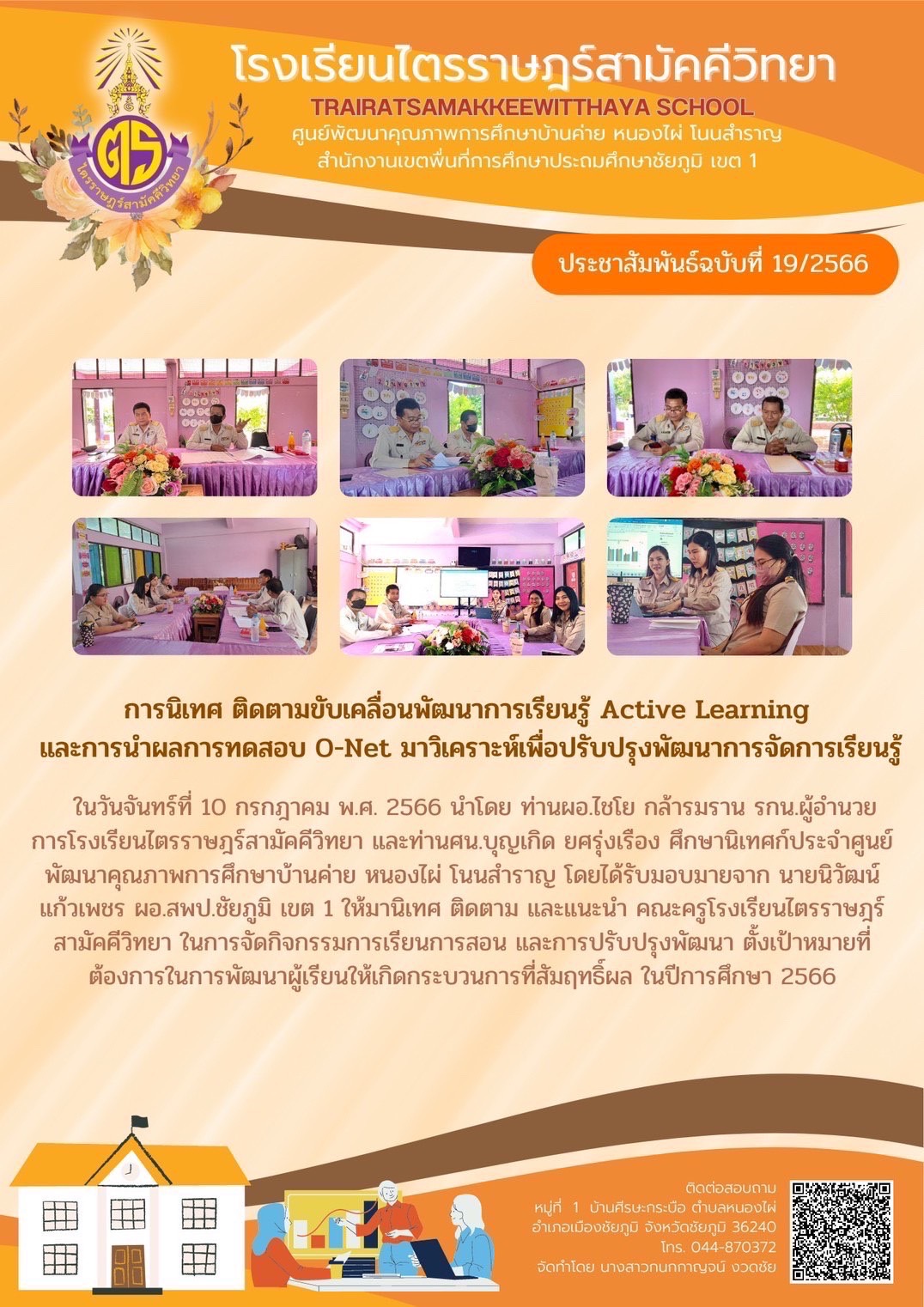 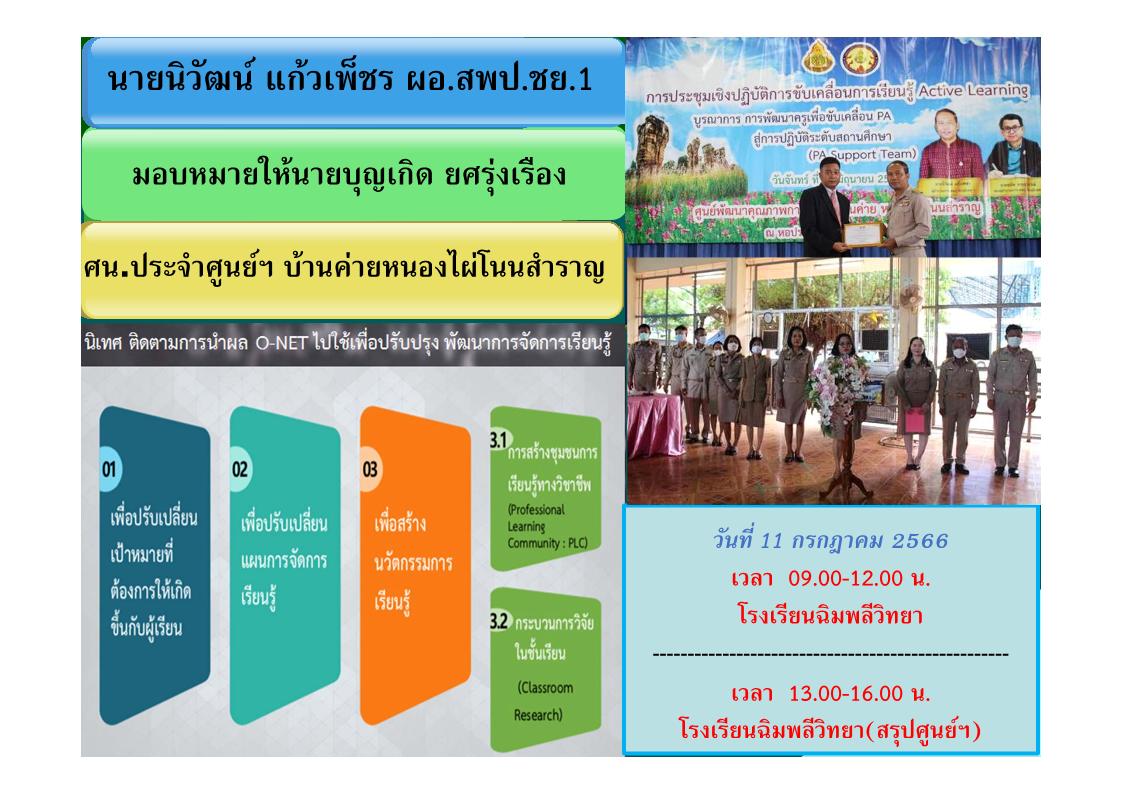 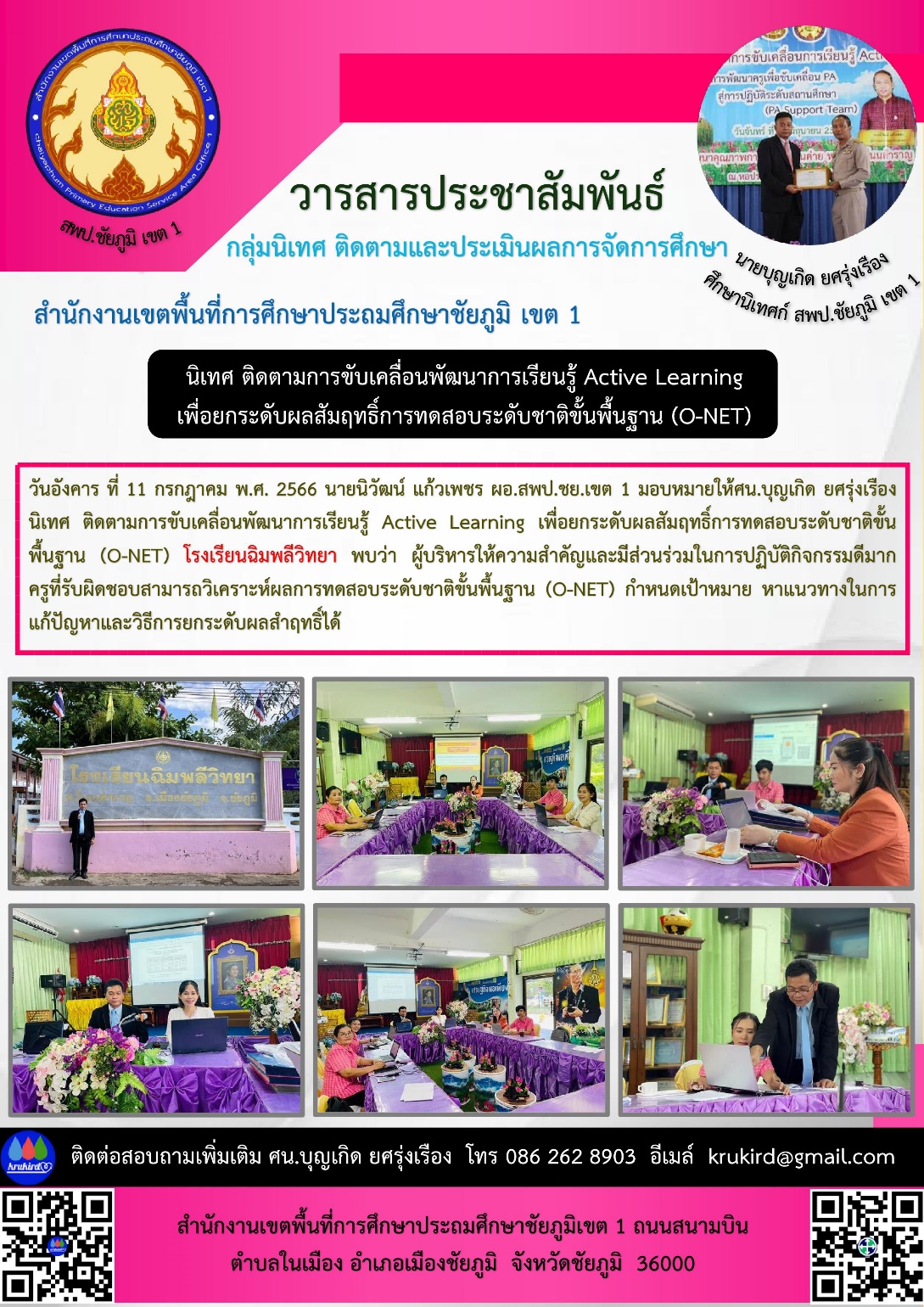 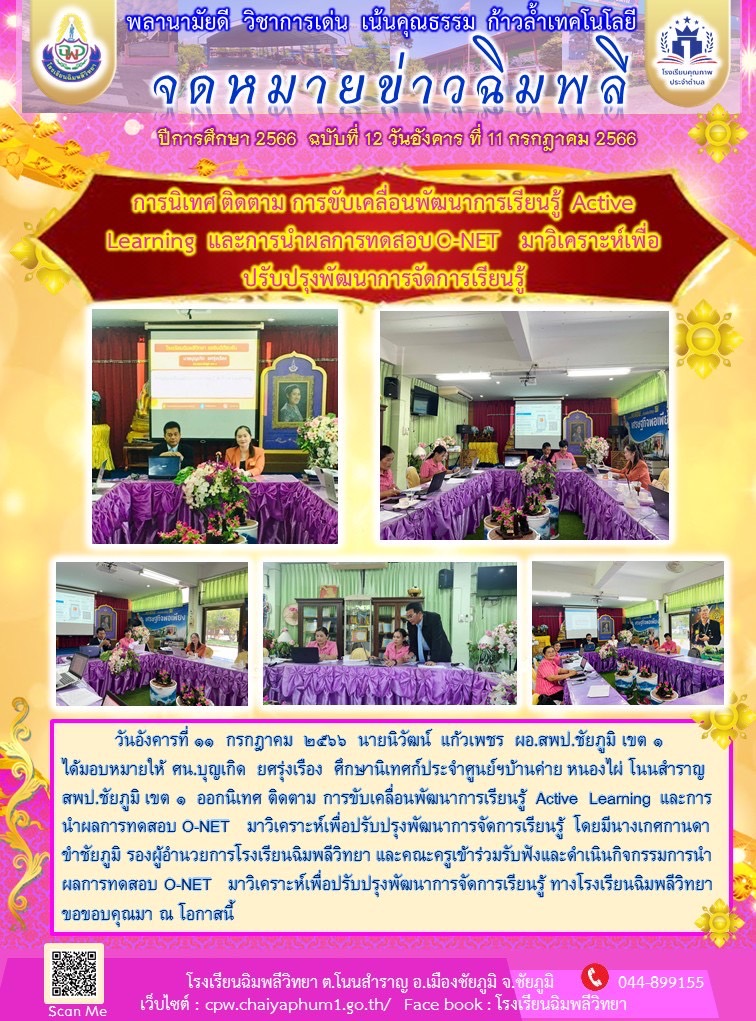 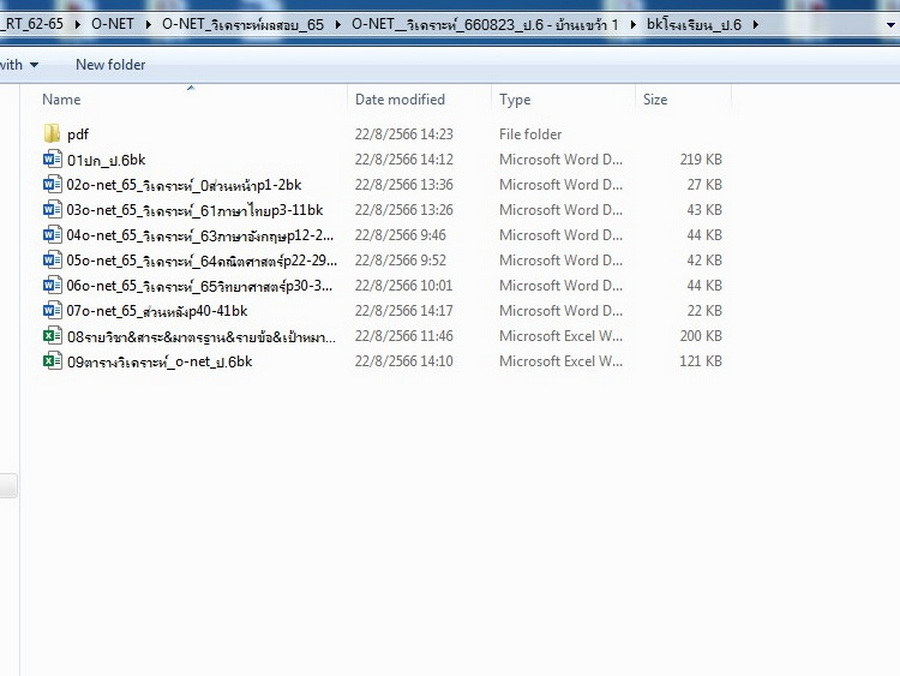 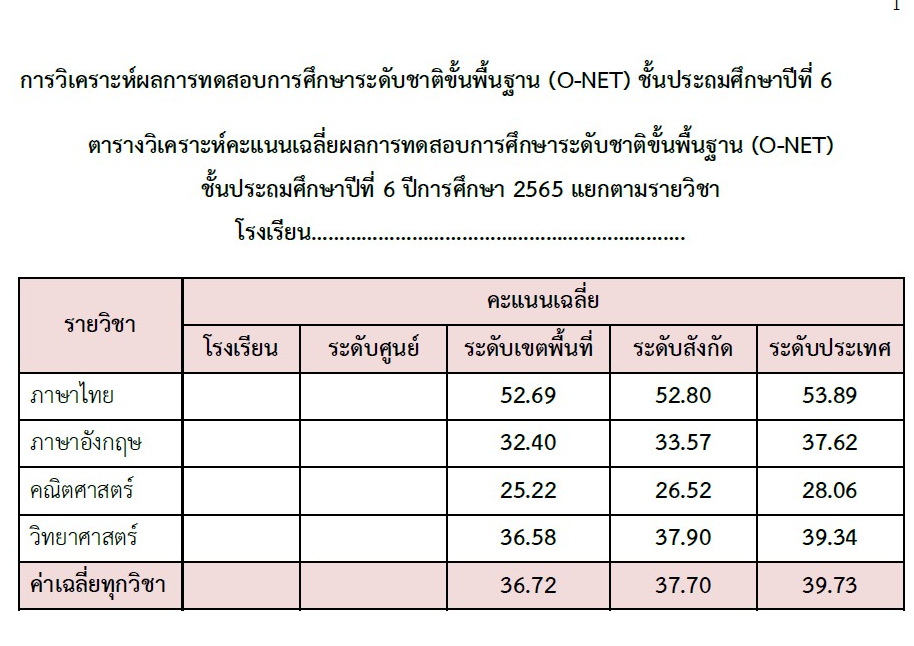 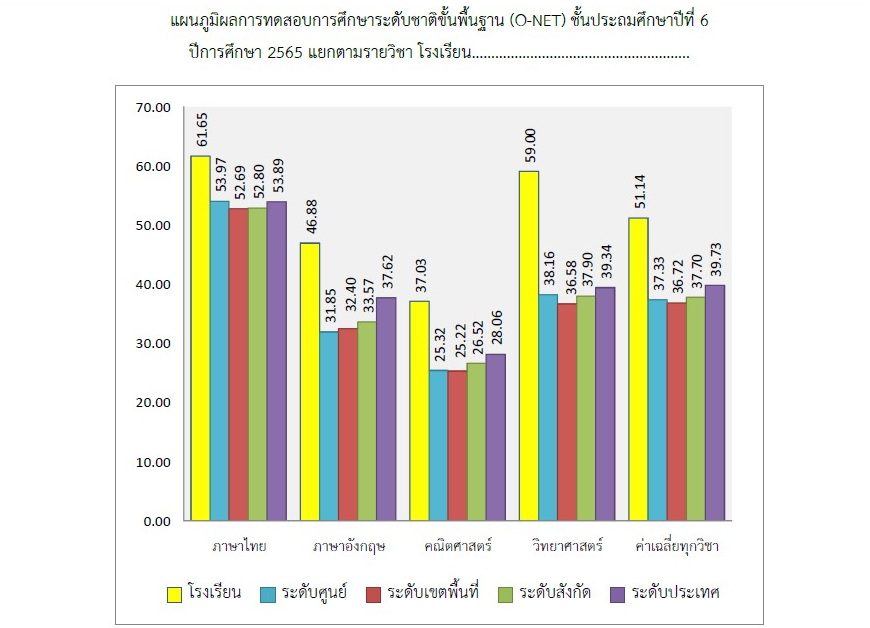 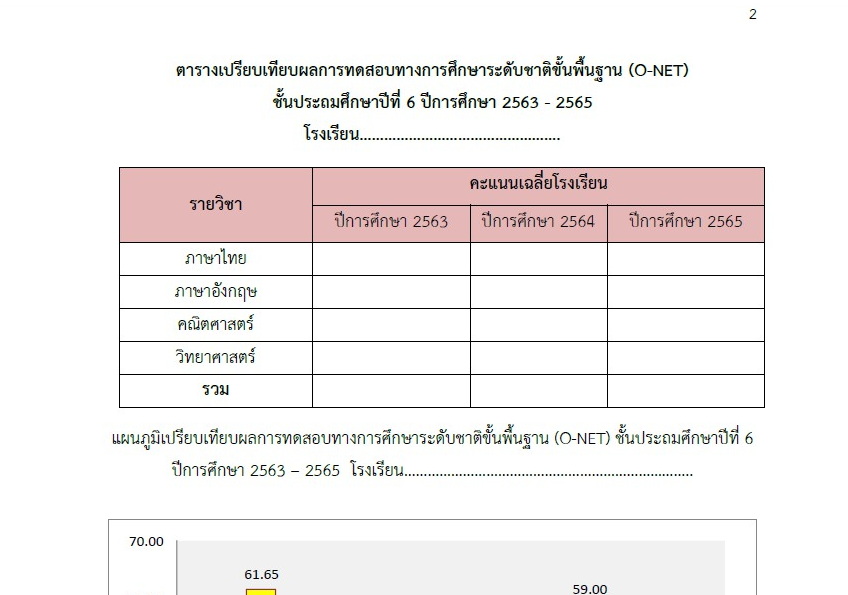 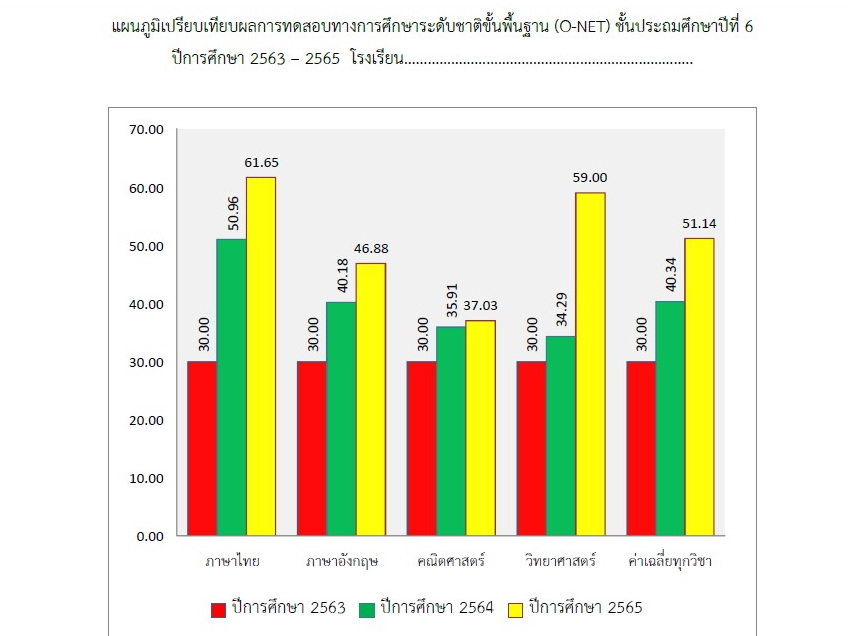 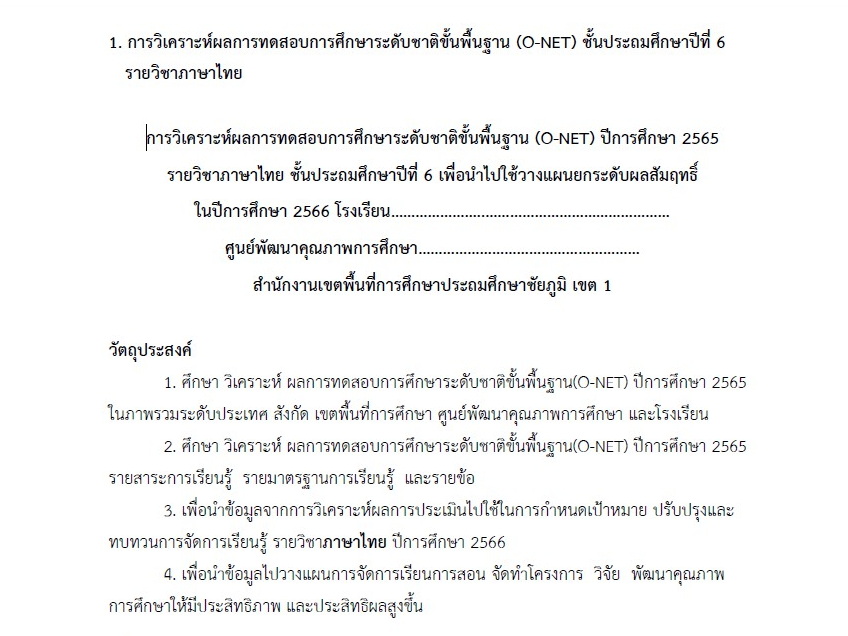 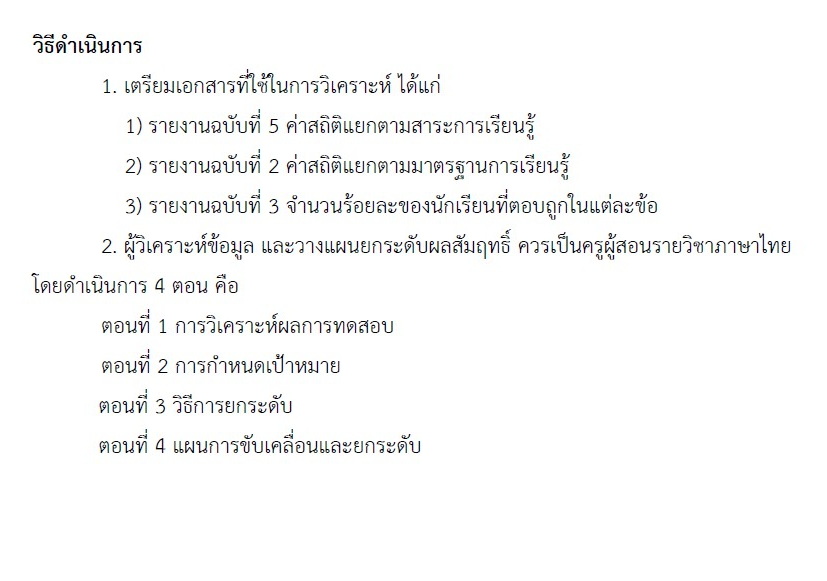 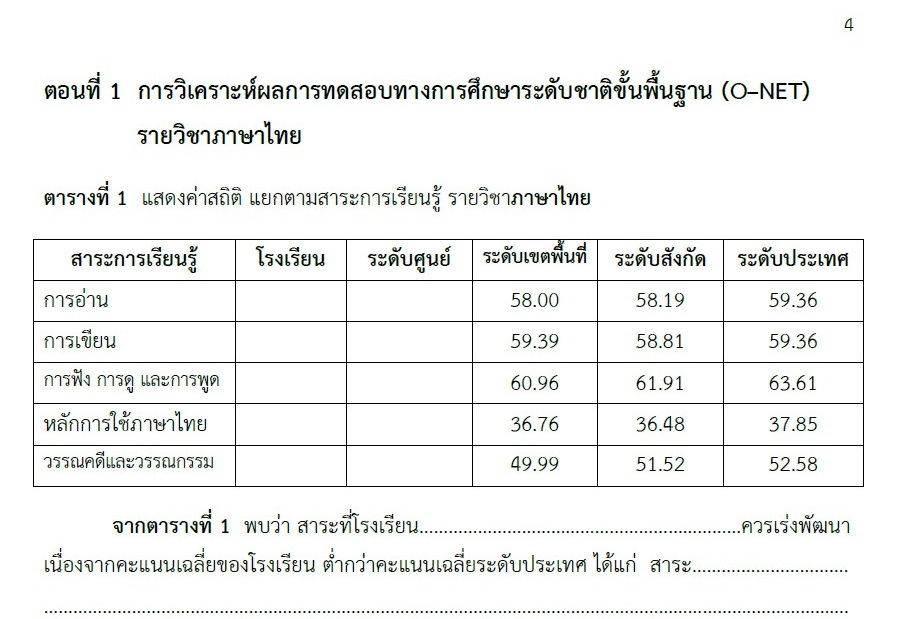 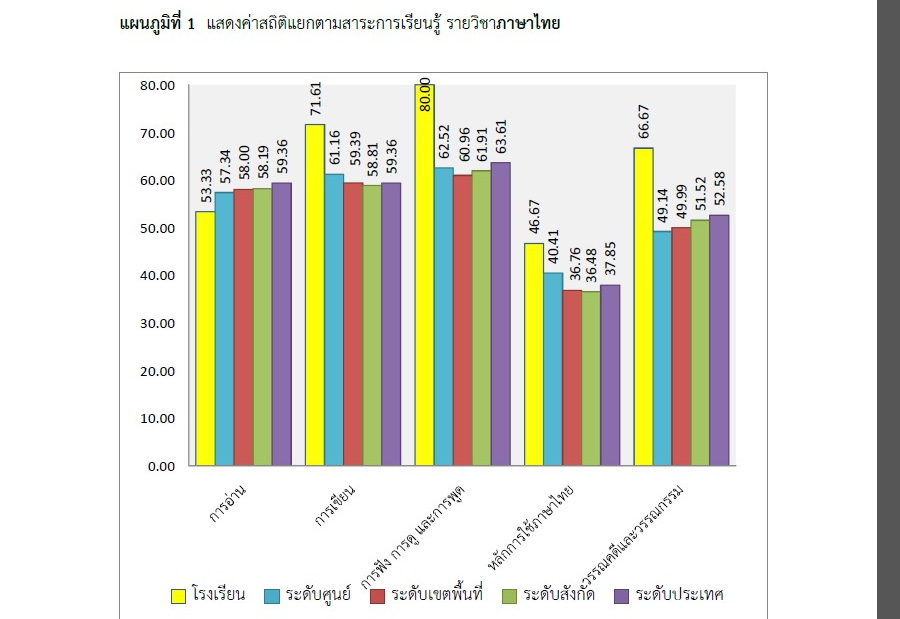 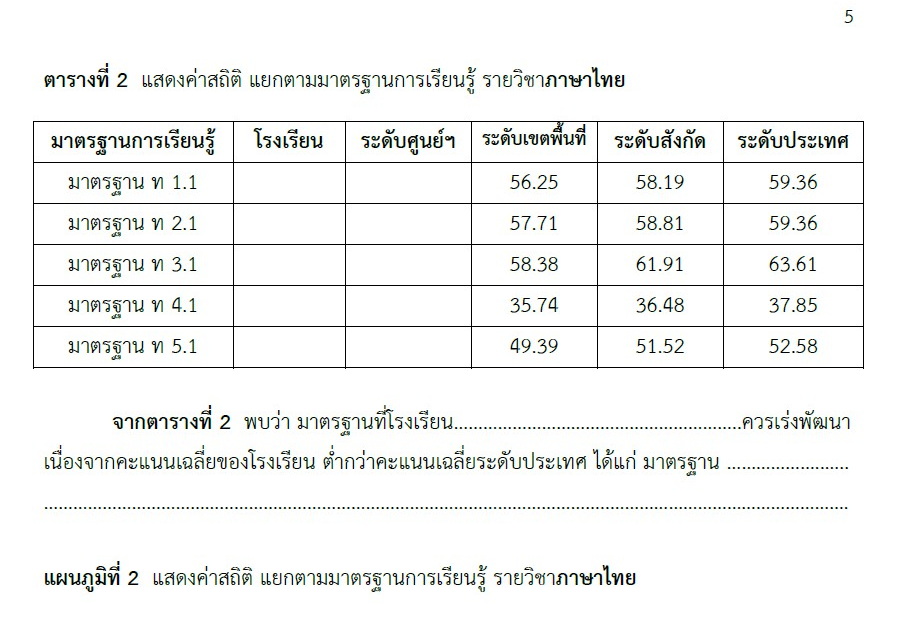 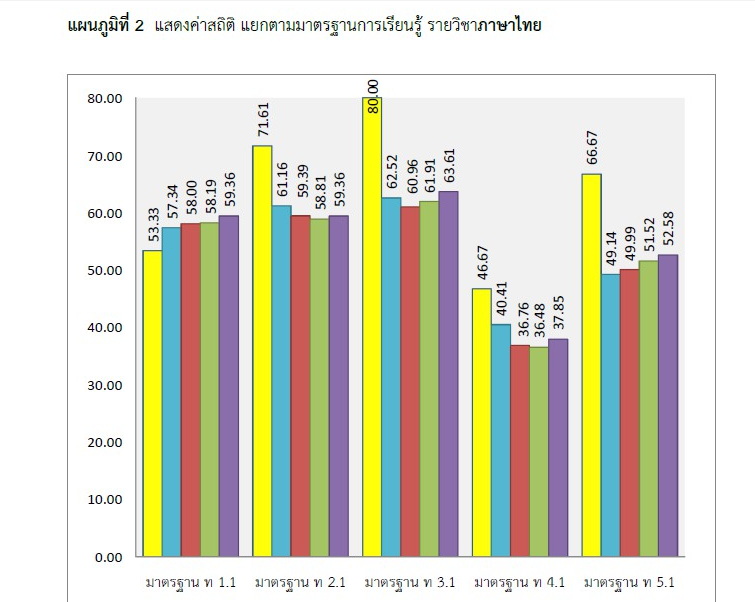 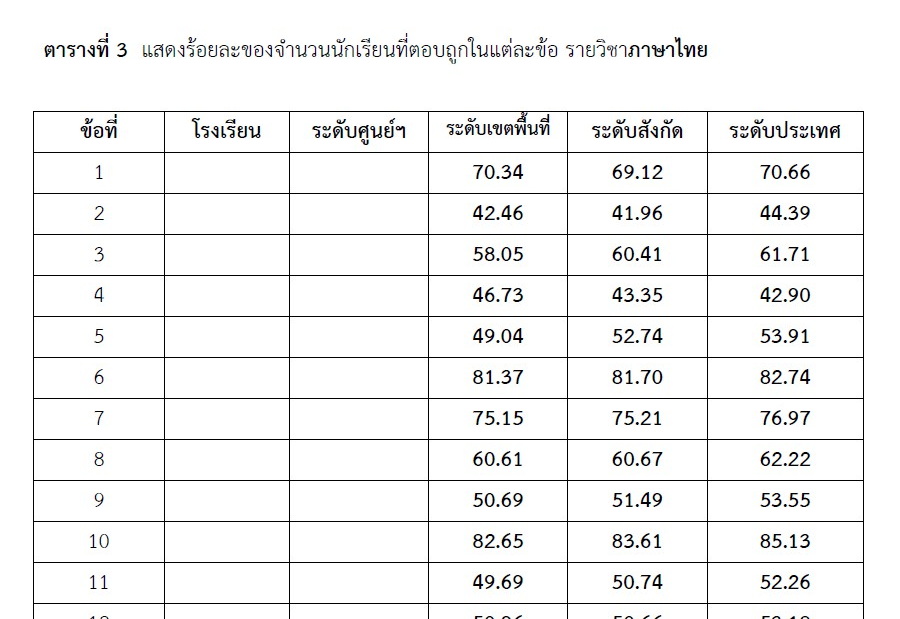 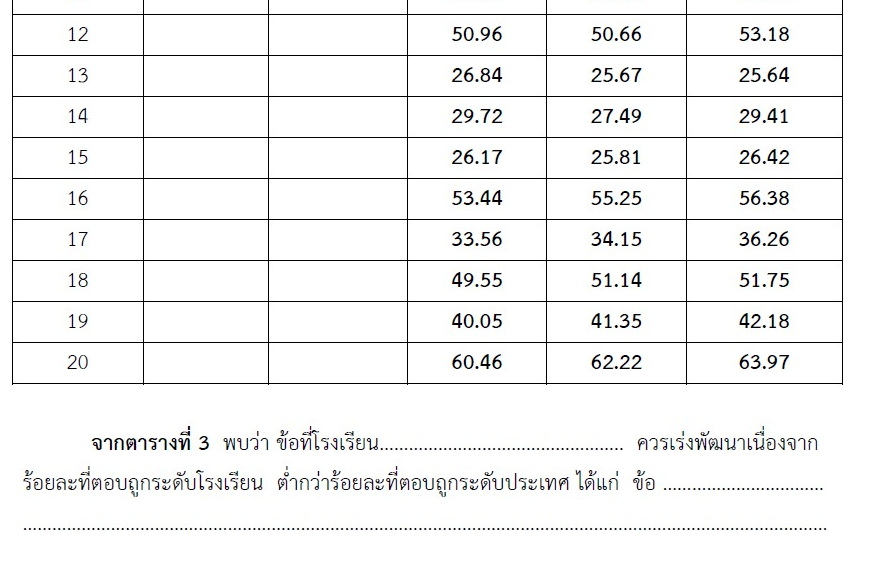 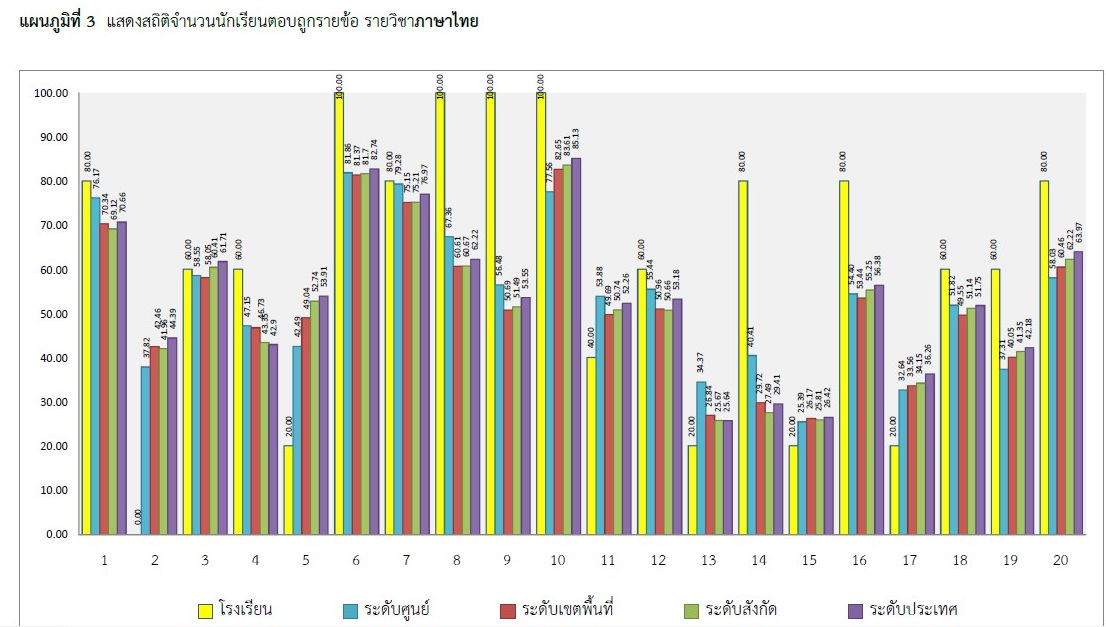 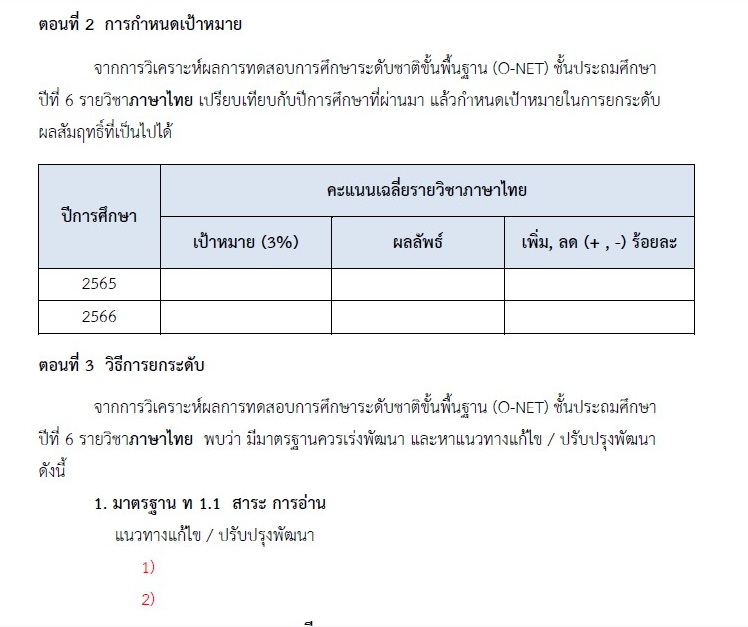 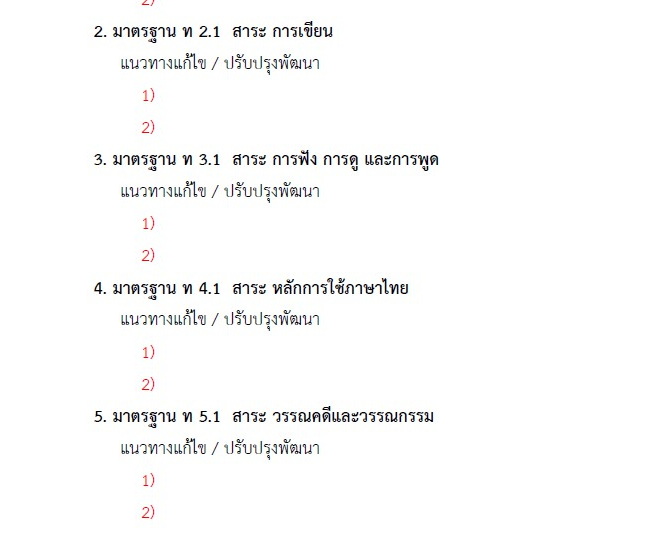 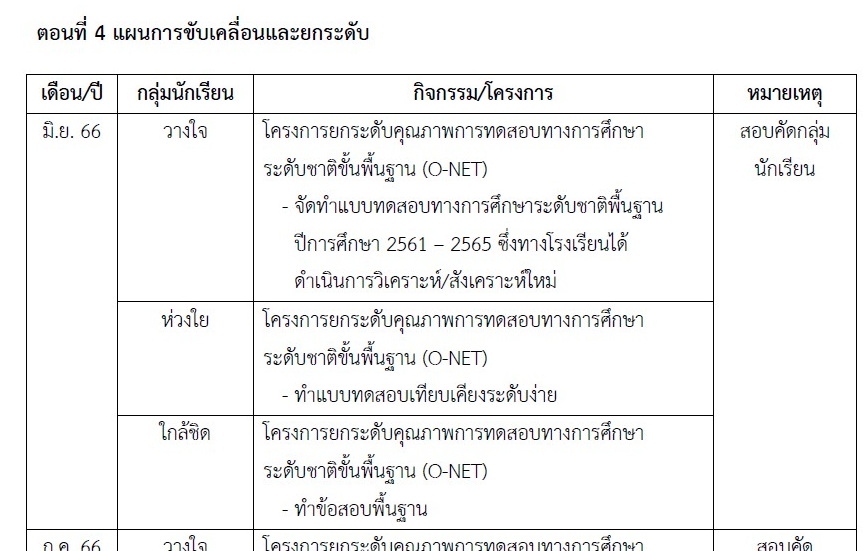 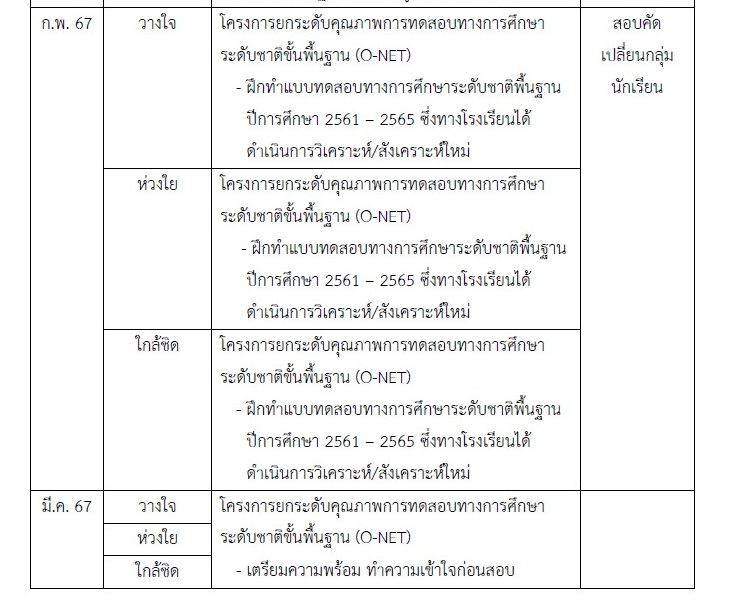 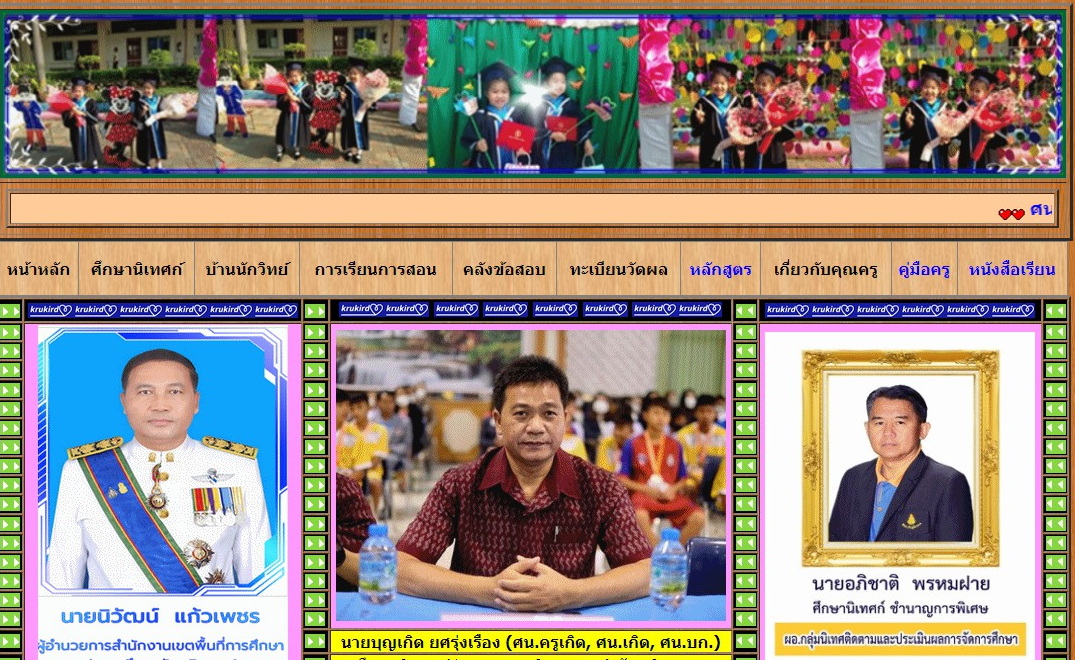 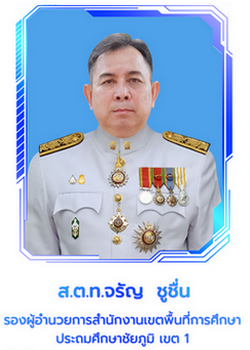 ขอบ
ขอ
พระ
คุณ
ทุกท่านครับ